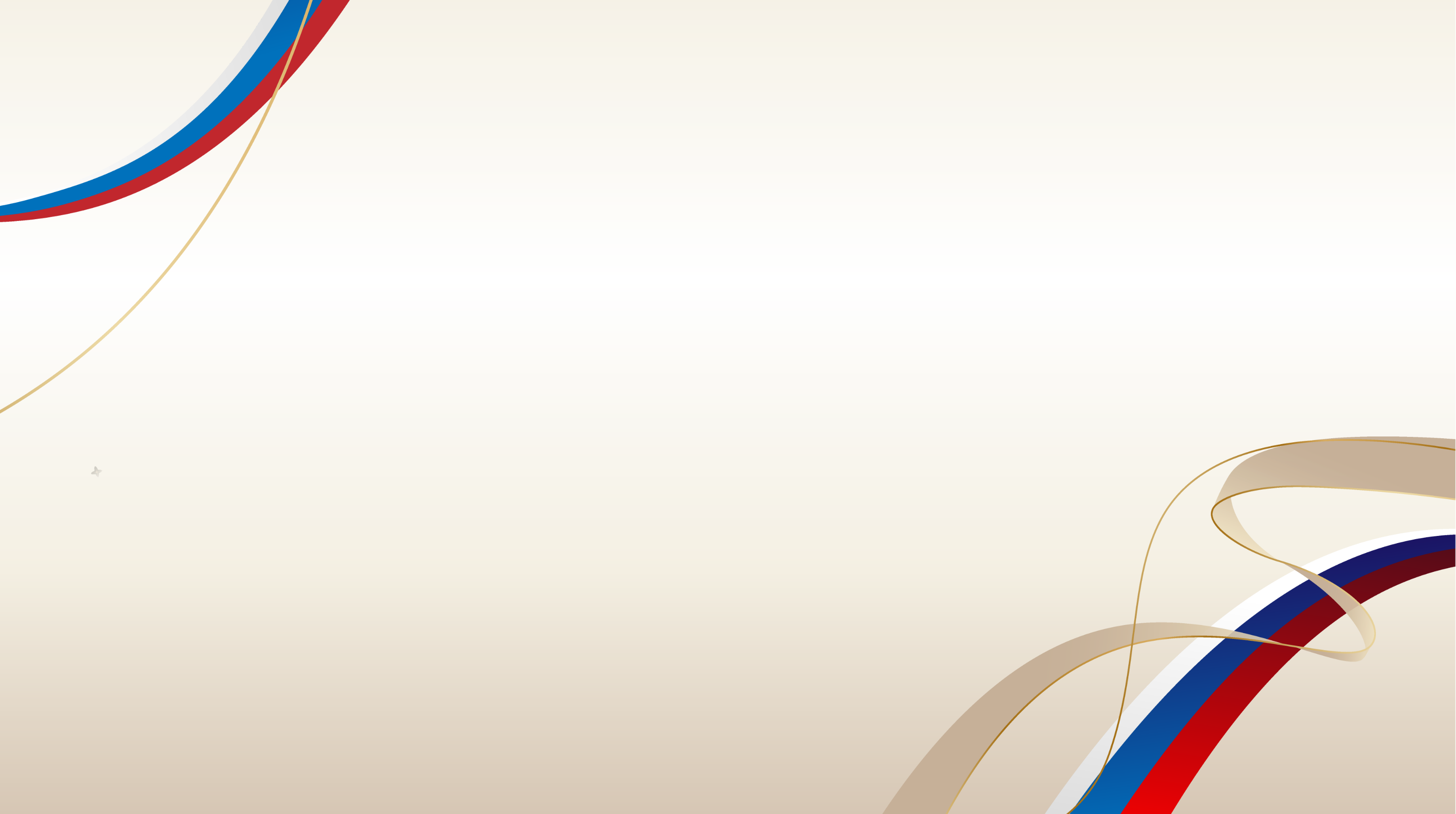 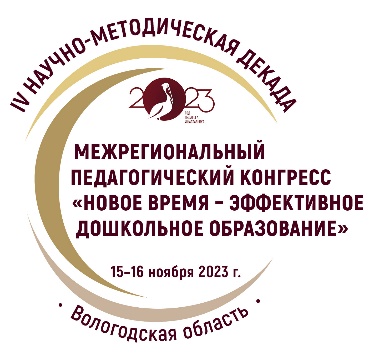 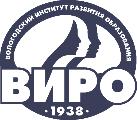 IV НАУЧНО-МЕТОДИЧЕСКАЯ ДЕКАДА «АКТУАЛЬНЫЕ ВОПРОСЫ НАУКИ И ПРАКТИКИ В ОБРАЗОВАТЕЛЬНОМ ПРОСТРАНСТВЕ РЕГИОНА»
Формирование предпосылок функциональной грамотности дошкольников через проектную деятельность в технологии ТРИЗ
Игнашева А.В., старший воспитатель 
Кузнецова Е.Ю., воспитатель
МАДОУ «Детский сад № 100 «Вербушка»
15–16 ноября 2023 г.
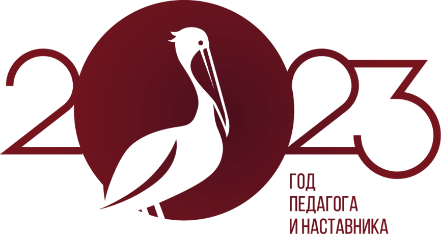 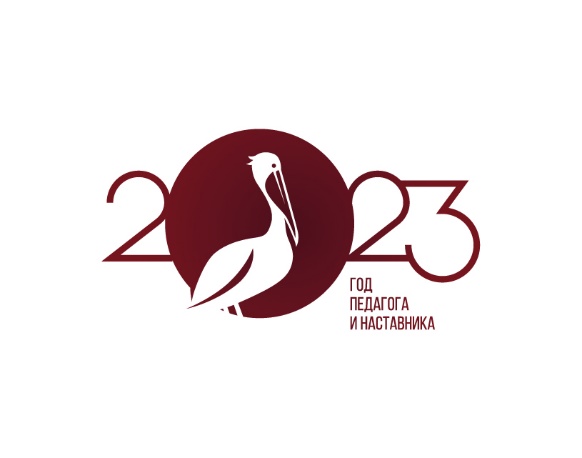 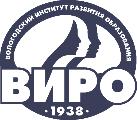 IV НАУЧНО-МЕТОДИЧЕСКАЯ ДЕКАДА «АКТУАЛЬНЫЕ ВОПРОСЫ НАУКИ И ПРАКТИКИ В ОБРАЗОВАТЕЛЬНОМ ПРОСТРАНСТВЕ РЕГИОНА»
Федеральный государственный образовательный стандарт направлен на  «обеспечение преемственности целей, задач и содержания образования, реализуемых в рамках образовательных программ различных уровней…», т.е. на преемственность образовательных программ дошкольного и начального общего образования.
Развитие предпосылок функциональной грамотности на этапе дошкольного детства способствует реализации преемственности дошкольной и школьной ступени образования, закладывает основу для будущего успешного обучения детей в школе.
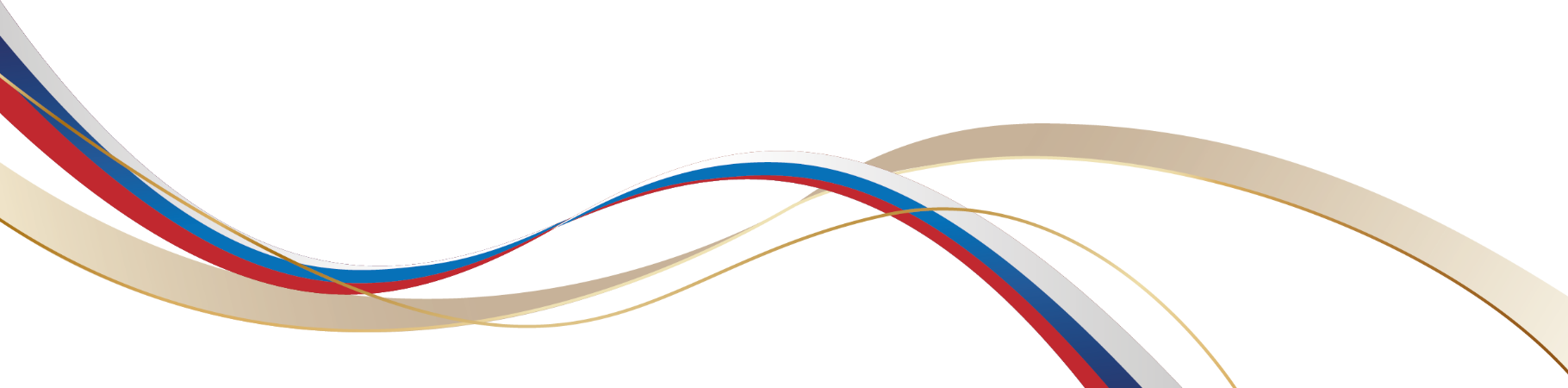 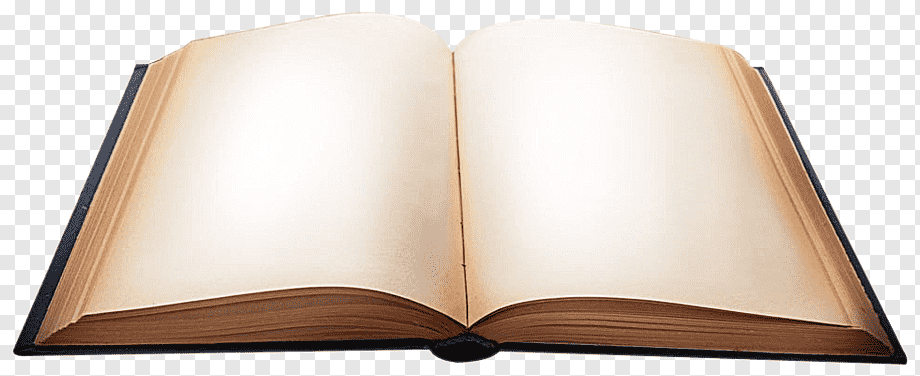 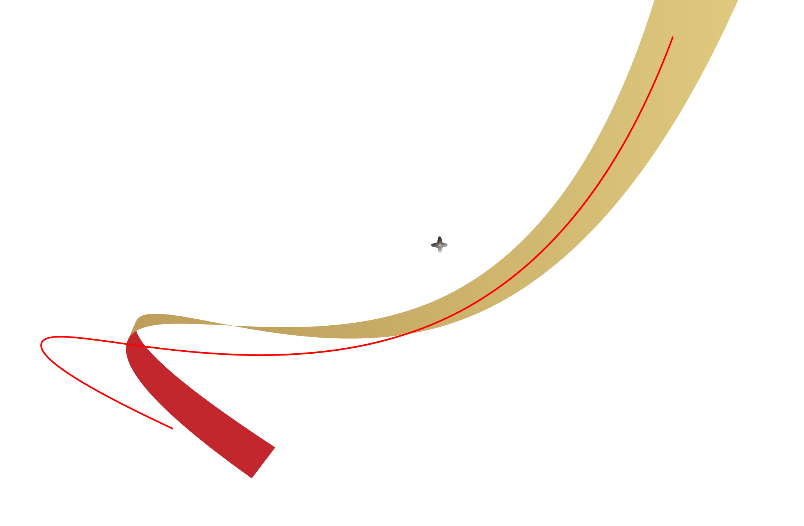 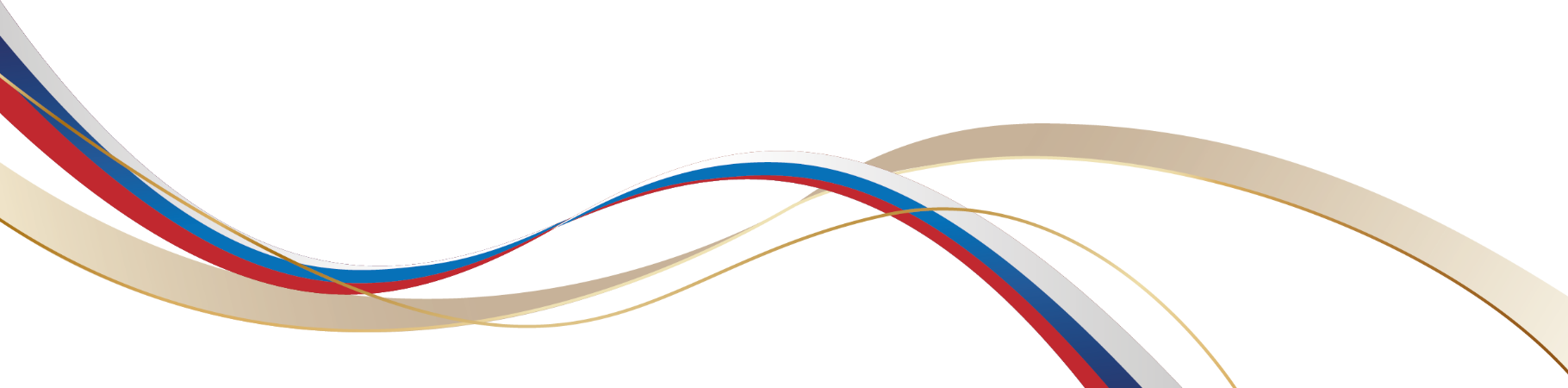 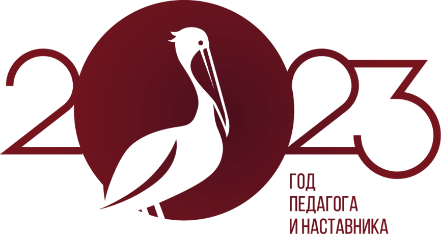 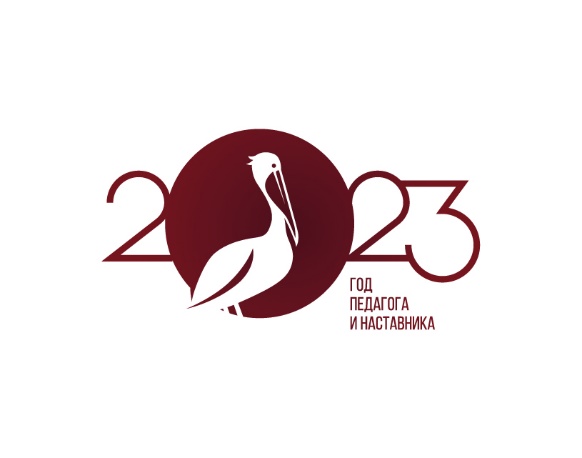 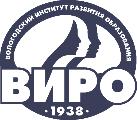 IV НАУЧНО-МЕТОДИЧЕСКАЯ ДЕКАДА «АКТУАЛЬНЫЕ ВОПРОСЫ НАУКИ И ПРАКТИКИ В ОБРАЗОВАТЕЛЬНОМ ПРОСТРАНСТВЕ РЕГИОНА»
В соответствии с ФГОС ДО одним из основных принципов организации образовательного процесса в ДОУ является «формирование познавательных интересов и познавательных действий детей, а также поддержка инициативы детей в различных видах деятельности…»
В условиях дошкольного образования процесс формирования функциональной грамотности ребенка будет успешным при реализации деятельностного подхода, что соответствует основным принципам ФГОС ДО
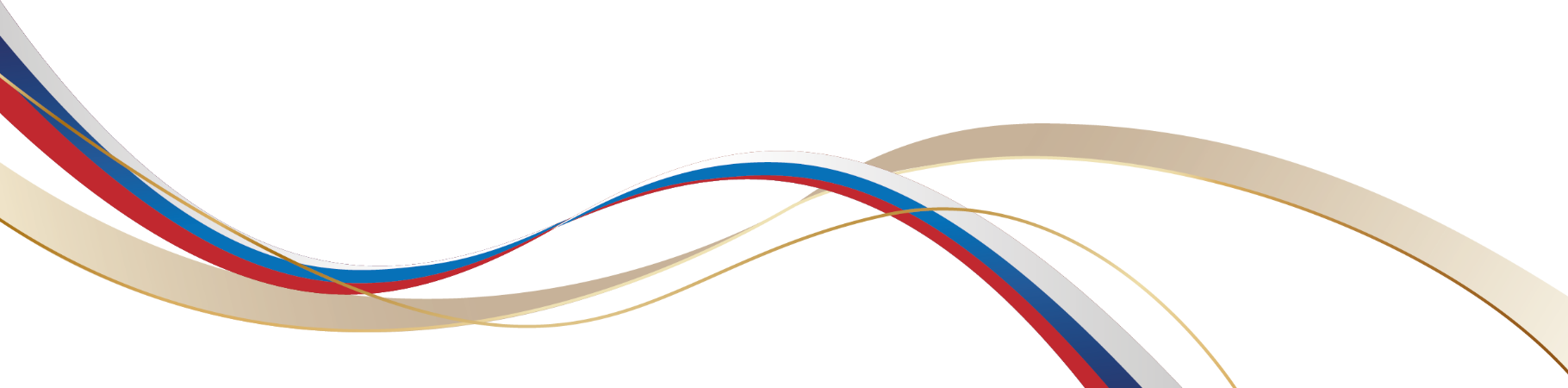 Через деятельность и в процессе деятельности человек становится самим собой» 
(Алексей Алексеевич Леонтьев)
«
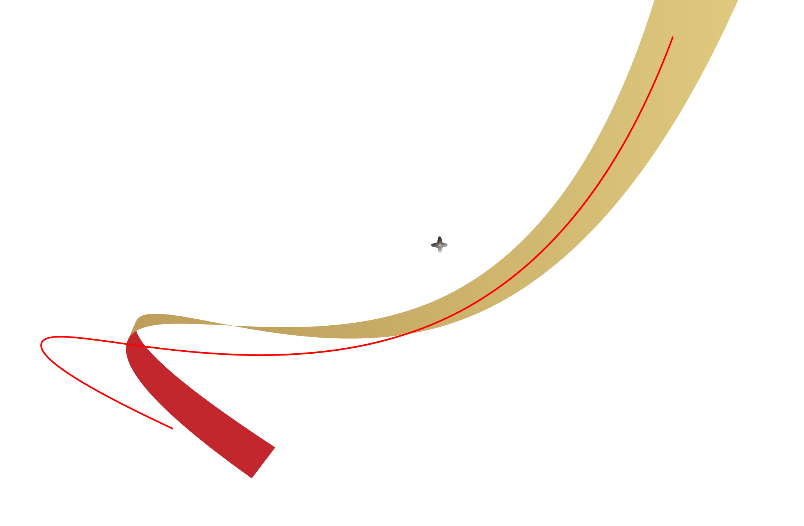 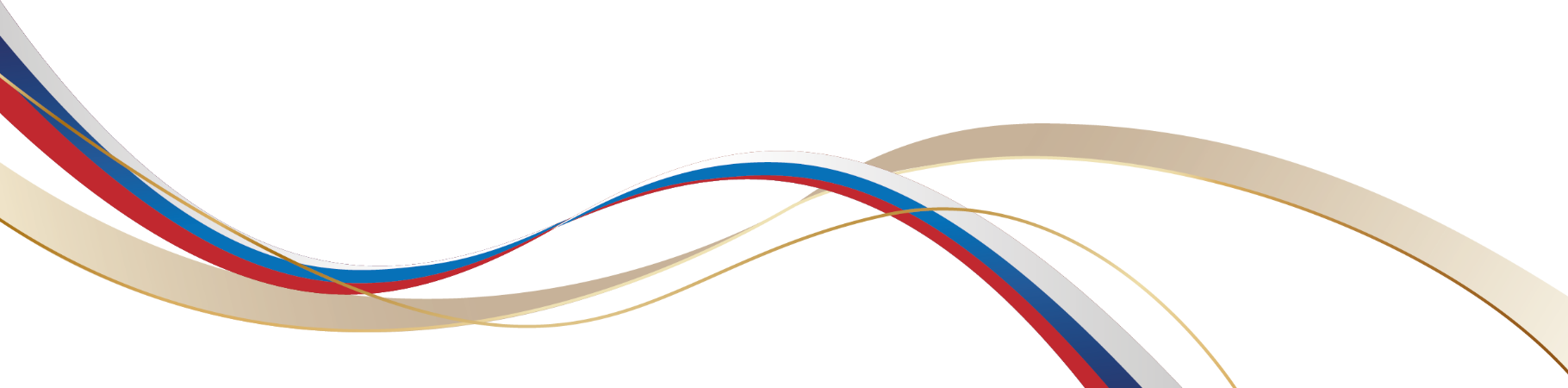 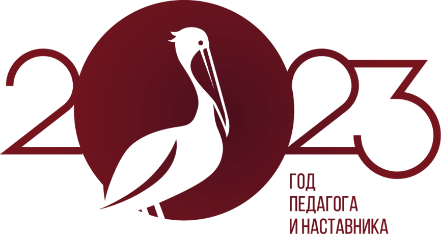 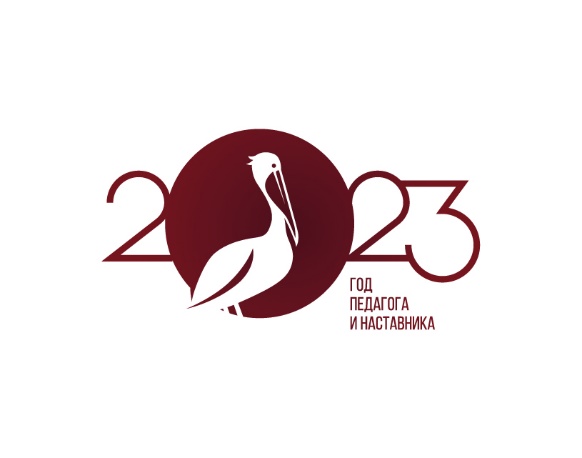 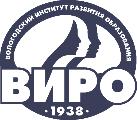 IV НАУЧНО-МЕТОДИЧЕСКАЯ ДЕКАДА «АКТУАЛЬНЫЕ ВОПРОСЫ НАУКИ И ПРАКТИКИ В ОБРАЗОВАТЕЛЬНОМ ПРОСТРАНСТВЕ РЕГИОНА»
Проектный метод
Деятельностный подход успешно реализуется при использовании современных методов обучения.
 Одним из таких методов является метод проектов.
В основу метода проектов положена идея, составляющая суть понятия «проект», - его прагматическая направленность на результат, который получается при решении той или иной практически или теоретически значимой проблемы. Этот результат можно увидеть, осмыслить, применить в реальной практической деятельности. 

Чтобы добиться этого результата, необходимо научить детей самостоятельно мыслить, находить и решать проблемы, привлекая для этой цели знания из разных областей, быть способным прогнозировать результаты и возможные последствия разных вариантов решения.
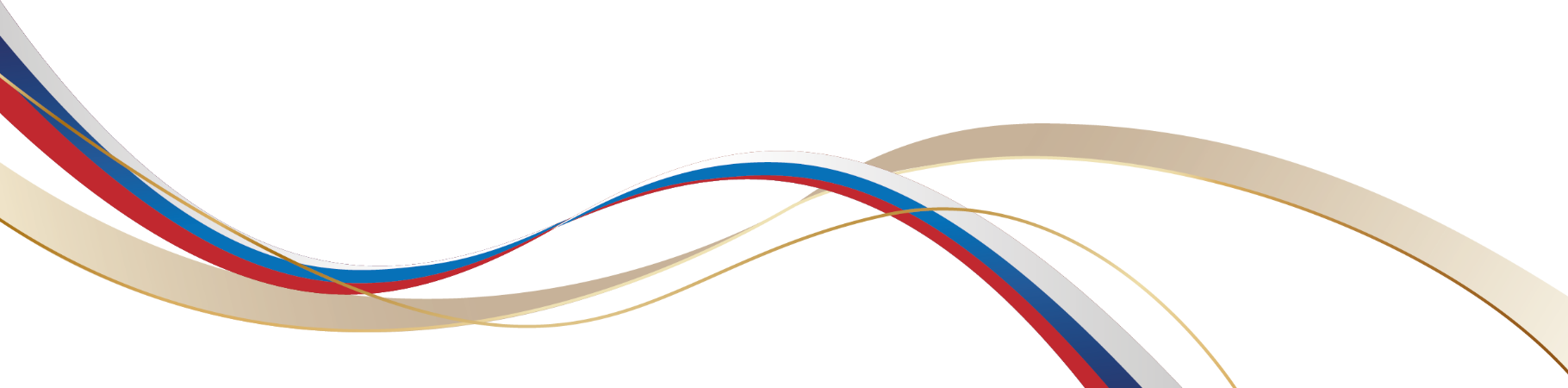 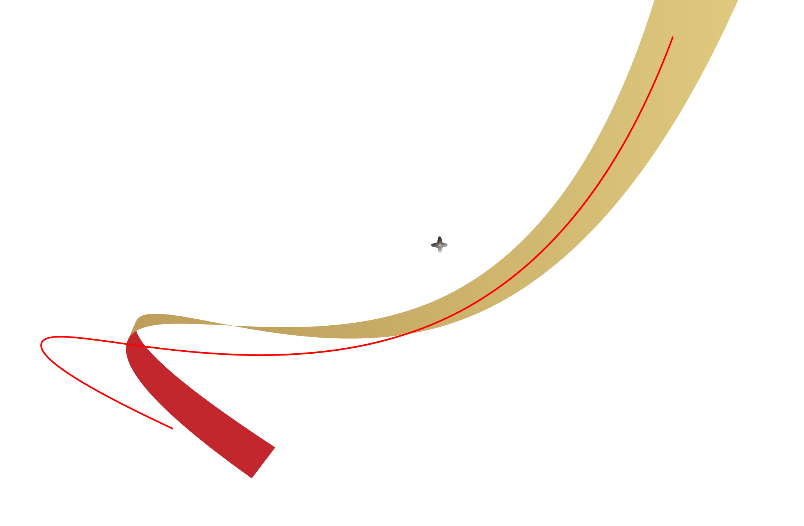 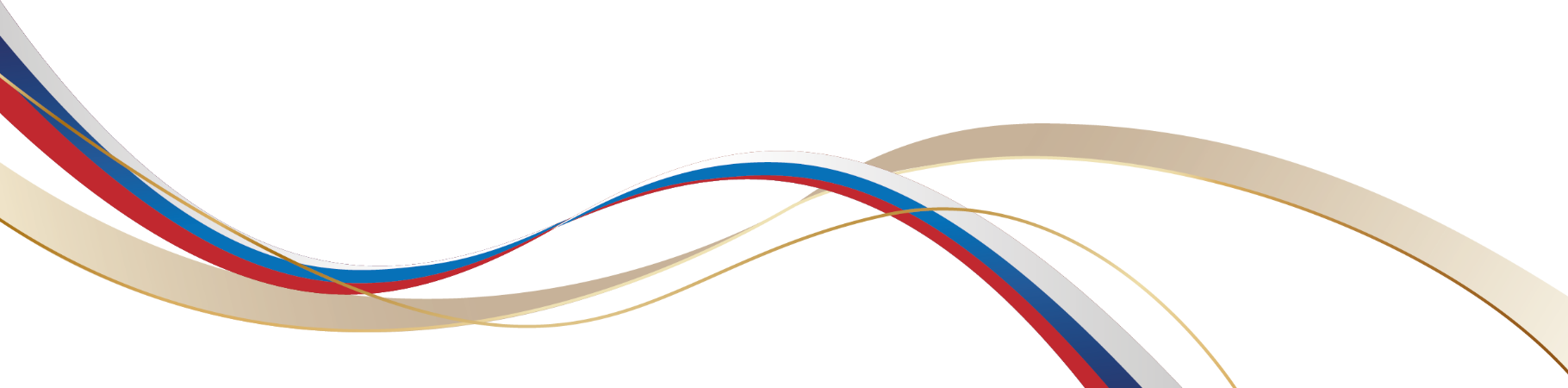 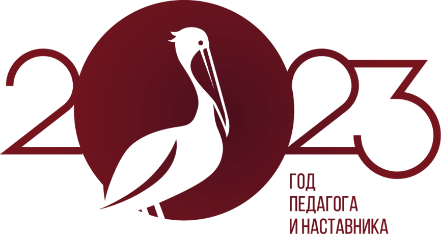 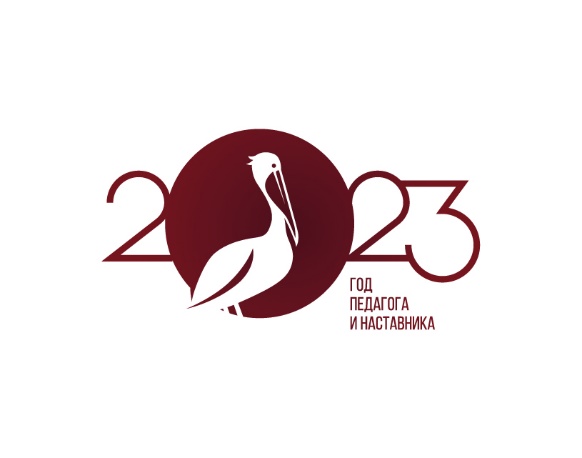 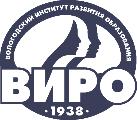 IV НАУЧНО-МЕТОДИЧЕСКАЯ ДЕКАДА «АКТУАЛЬНЫЕ ВОПРОСЫ НАУКИ И ПРАКТИКИ В ОБРАЗОВАТЕЛЬНОМ ПРОСТРАНСТВЕ РЕГИОНА»
Метод проектов позволяет развить у детей следующие предпосылки функциональной грамотности:
Познавательные навыки
Умения самостоятельно конструировать свои знания
Умения ориентироваться в информационном пространстве
Критическое мышление
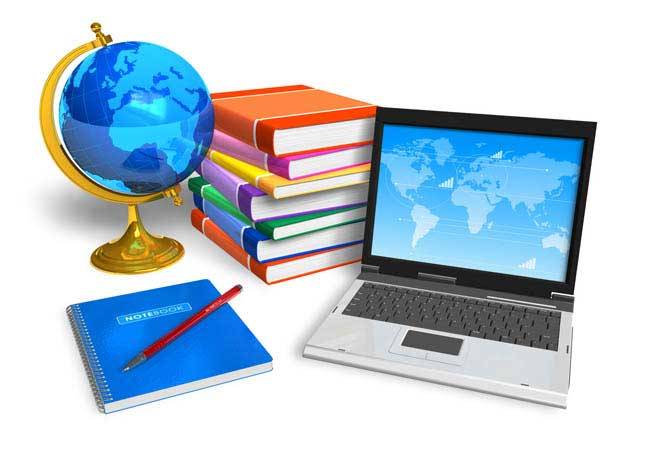 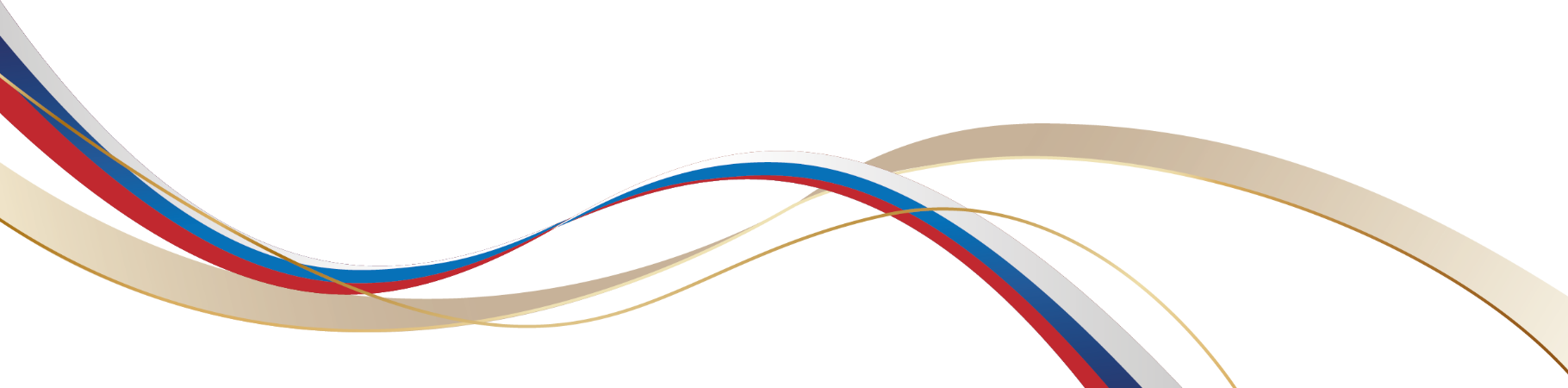 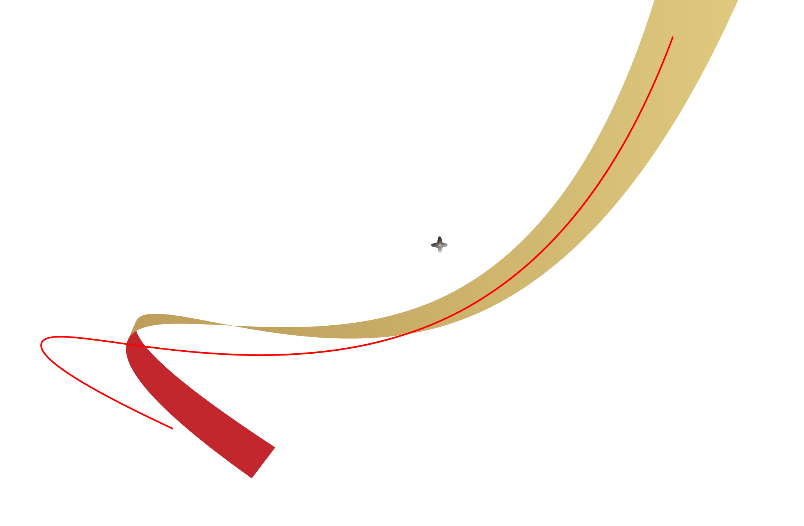 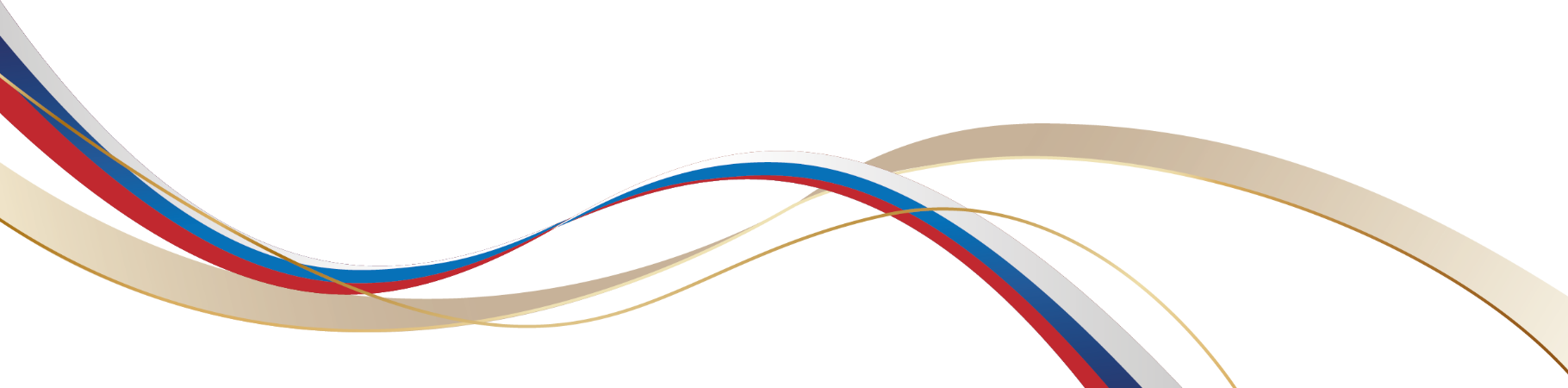 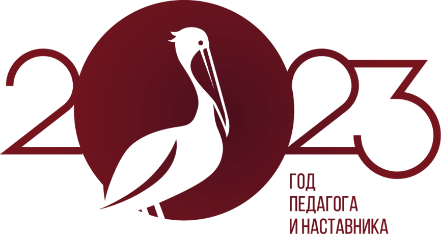 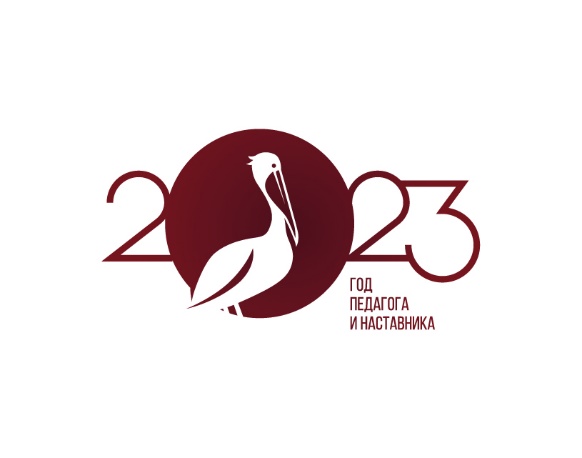 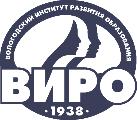 IV НАУЧНО-МЕТОДИЧЕСКАЯ ДЕКАДА «АКТУАЛЬНЫЕ ВОПРОСЫ НАУКИ И ПРАКТИКИ В ОБРАЗОВАТЕЛЬНОМ ПРОСТРАНСТВЕ РЕГИОНА»
Признаки проекта:
Присутствие новизны
Наличие реальной проблемы
Практическая направленность (полезность продукта), широта его использования.
Этапность (алгоритм реализации)
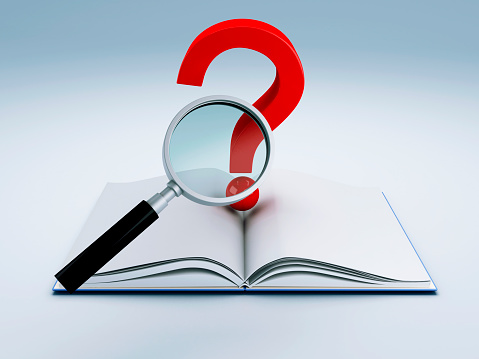 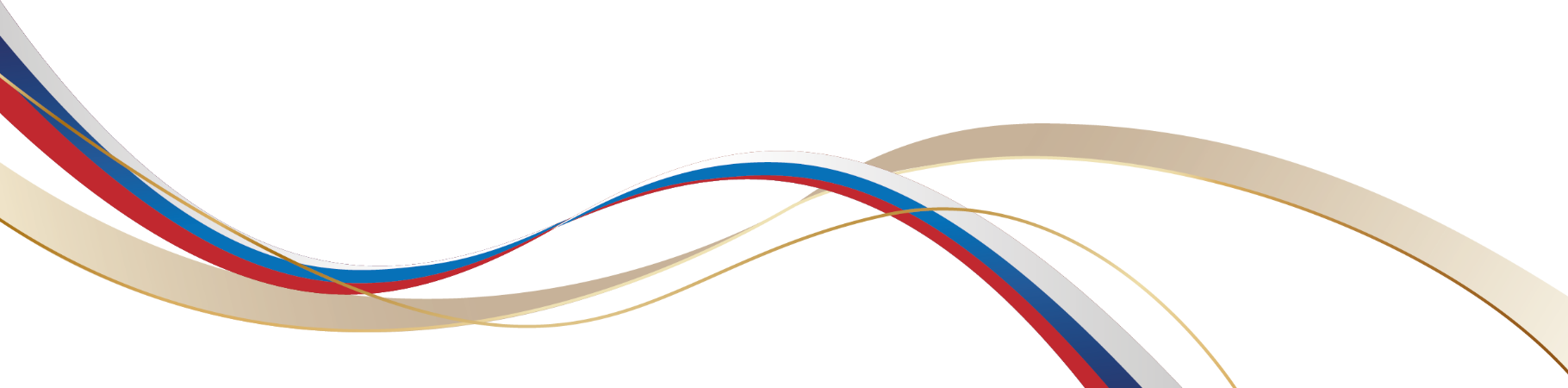 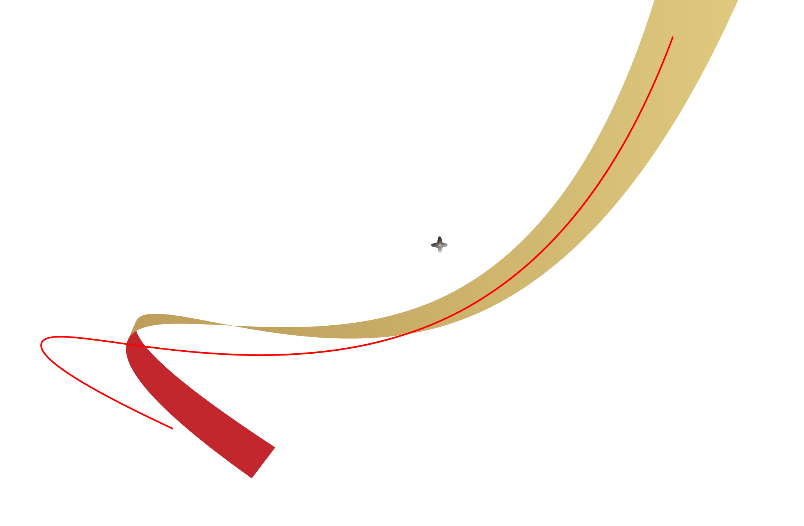 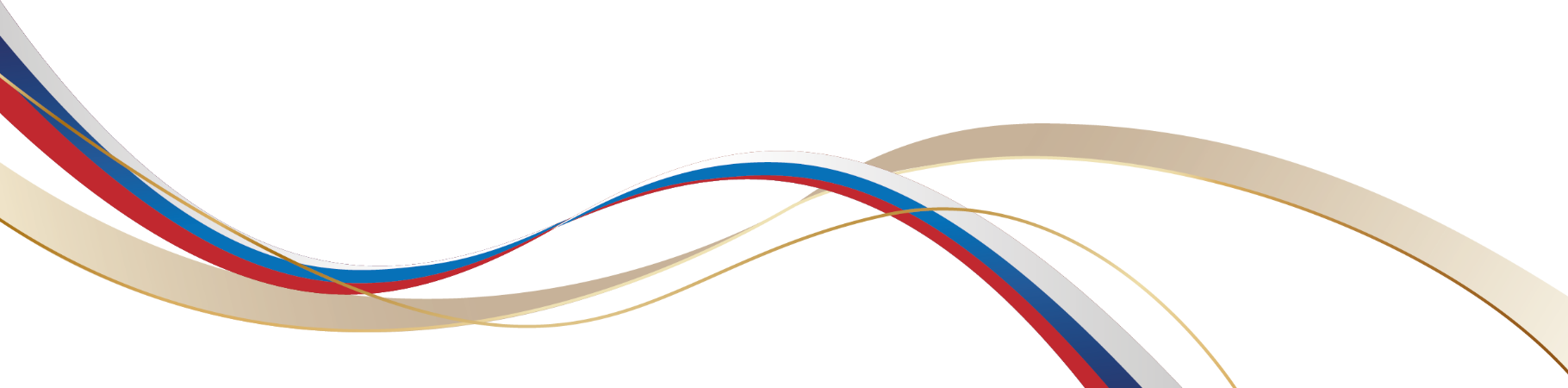 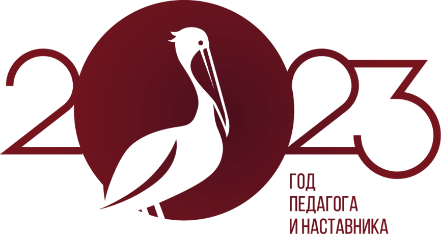 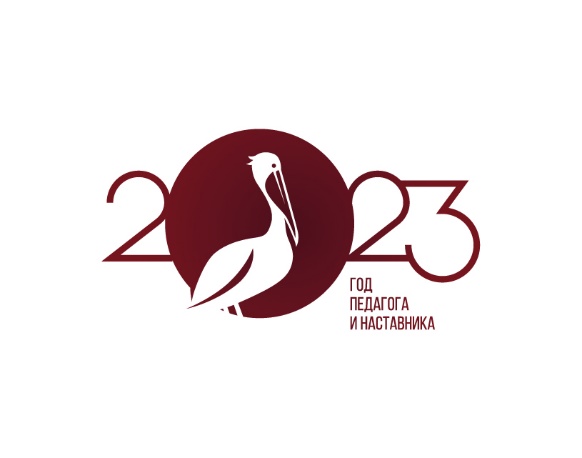 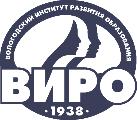 IV НАУЧНО-МЕТОДИЧЕСКАЯ ДЕКАДА «АКТУАЛЬНЫЕ ВОПРОСЫ НАУКИ И ПРАКТИКИ В ОБРАЗОВАТЕЛЬНОМ ПРОСТРАНСТВЕ РЕГИОНА»
Организация проектной деятельности для вовлечения 
детей-дошкольников в индивидуальные проекты (ОТСМ ТРИЗ)
Цель педагога - освоение ребенком алгоритма организации исследовательской деятельности

Цель ребенка - решить его СОБСТВЕННУЮ проблему

Основные педагогические средства: 
Создание условий для организации детского проекта
Включение рефлексии (осознание собственной исследовательской деятельности ребенком)
Взрослый создает такие ситуации, когда у дошкольника возникает внутренняя потребность включения в деятельность, а затем, в процессе этой деятельности и мотив обучения.
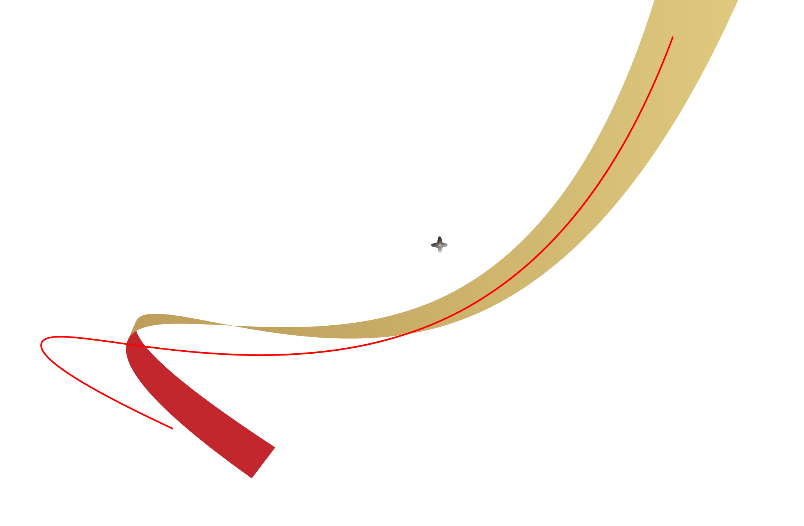 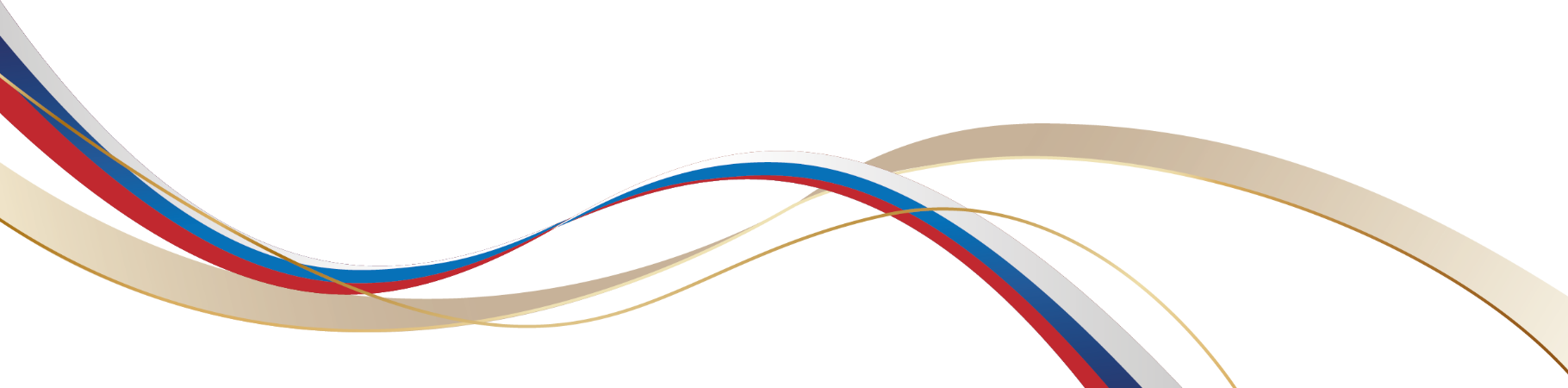 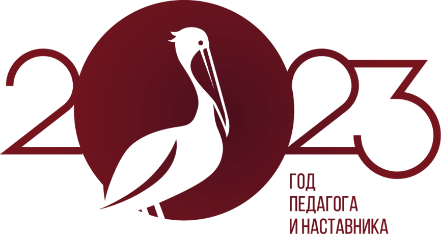 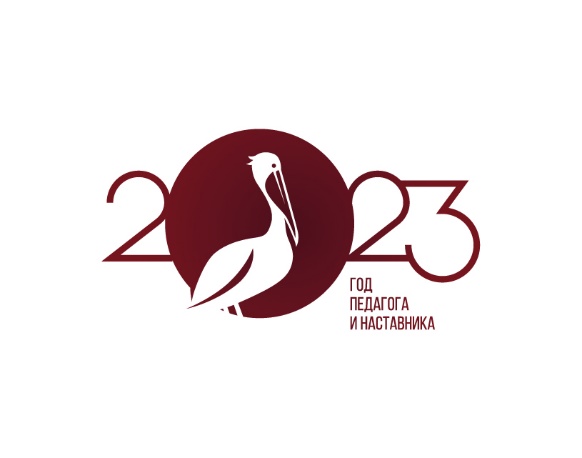 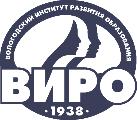 IV НАУЧНО-МЕТОДИЧЕСКАЯ ДЕКАДА «АКТУАЛЬНЫЕ ВОПРОСЫ НАУКИ И ПРАКТИКИ В ОБРАЗОВАТЕЛЬНОМ ПРОСТРАНСТВЕ РЕГИОНА»
Интегрированный (детско-педагогический) проект
«Необычные выражения» 

Автор проекта: Пилипко Илья
Руководители проекта: Кузнецова Е.Ю., Залесова Е.В.
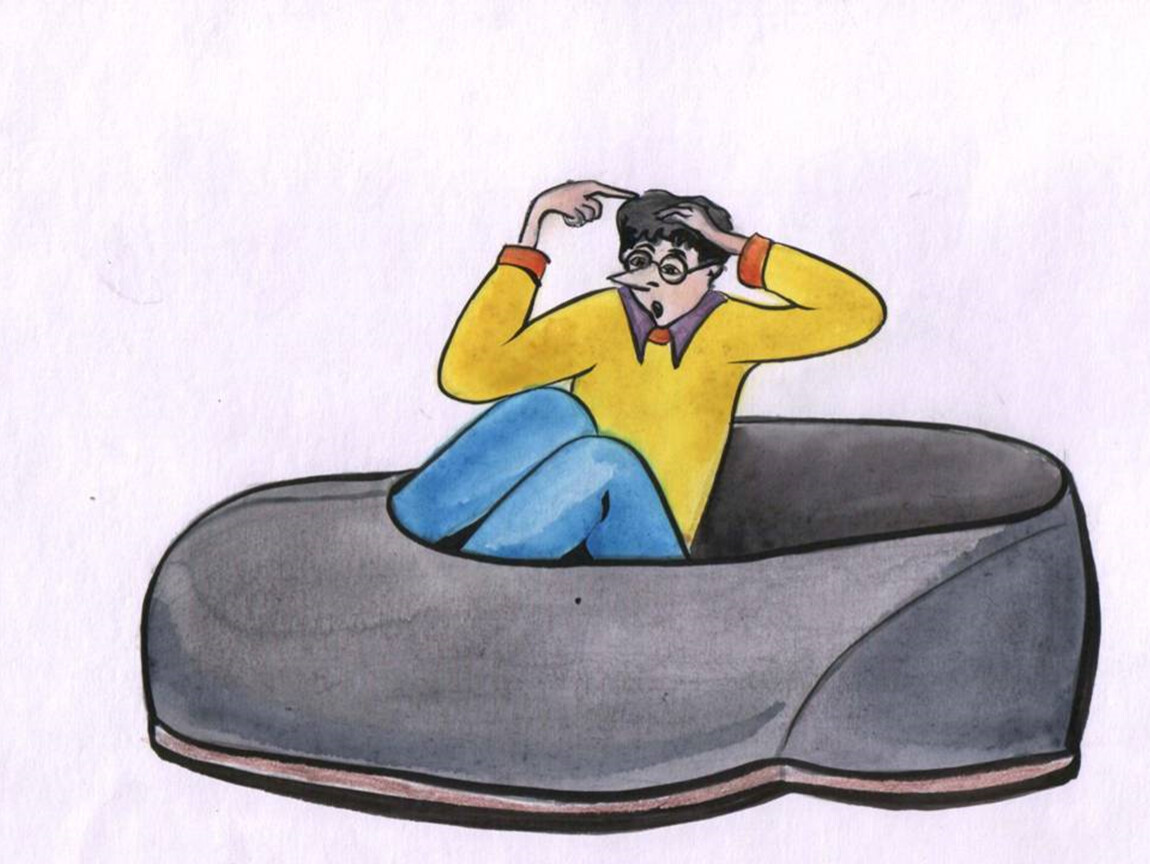 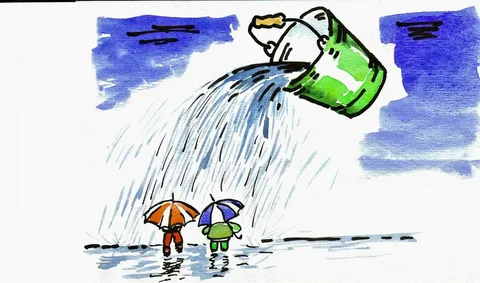 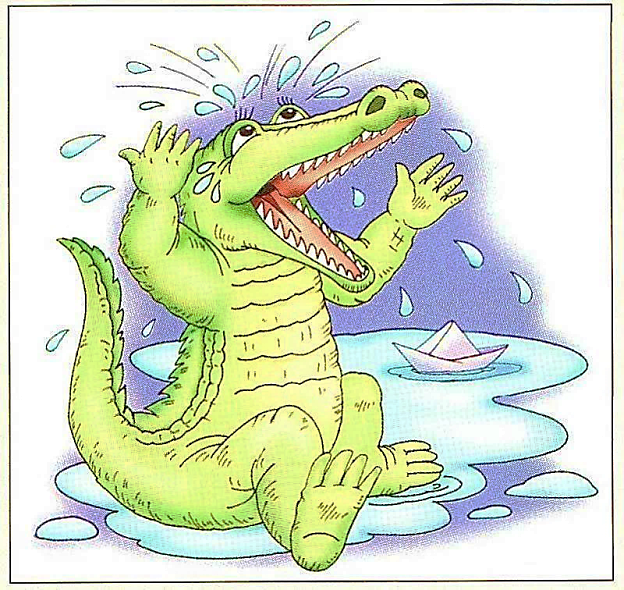 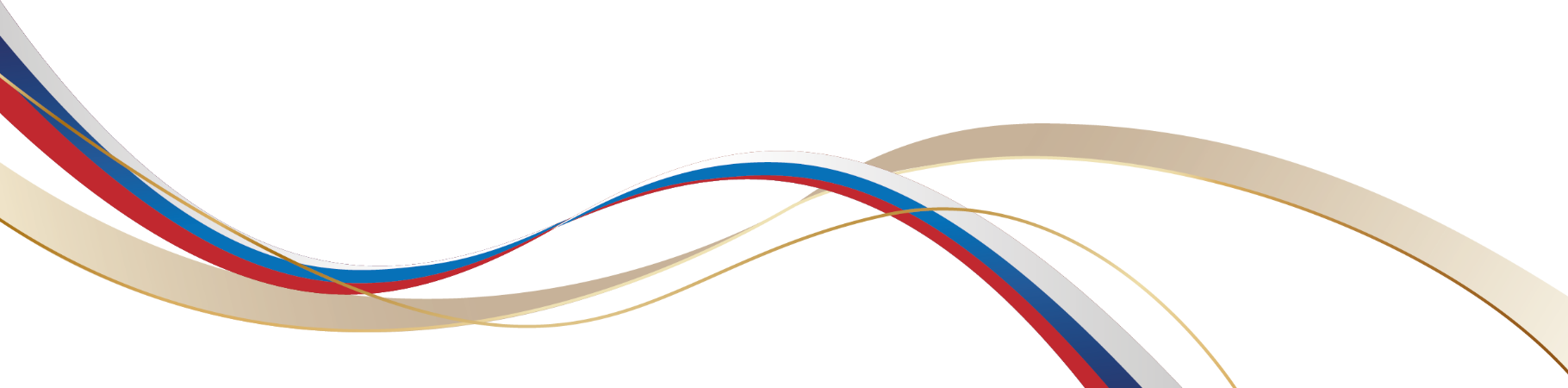 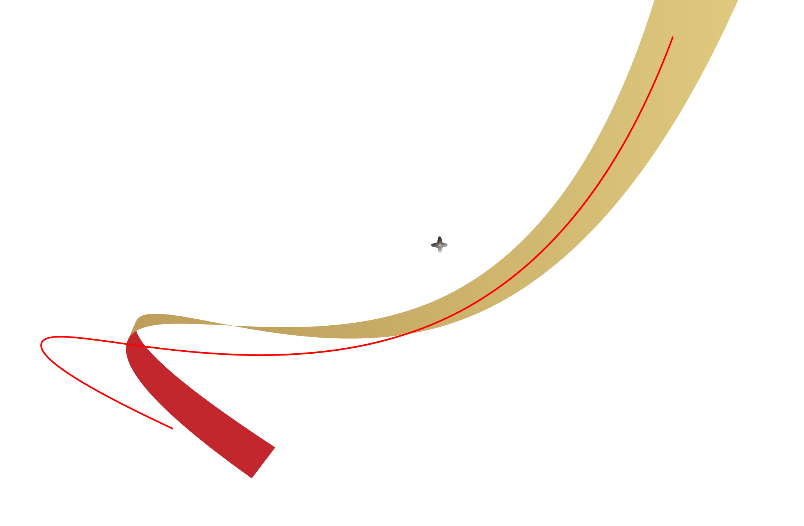 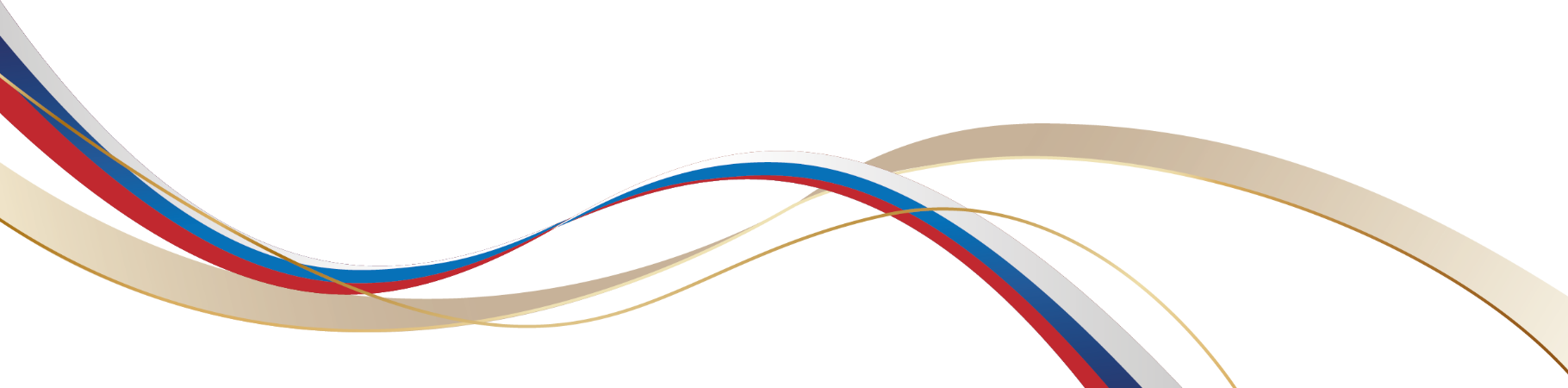 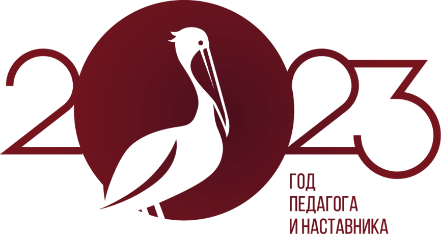 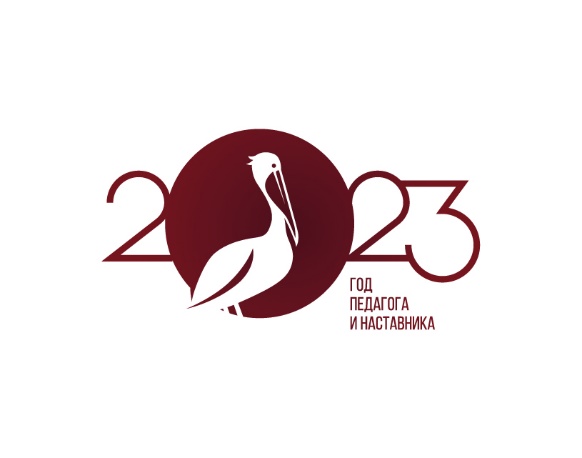 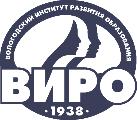 IV НАУЧНО-МЕТОДИЧЕСКАЯ ДЕКАДА «АКТУАЛЬНЫЕ ВОПРОСЫ НАУКИ И ПРАКТИКИ В ОБРАЗОВАТЕЛЬНОМ ПРОСТРАНСТВЕ РЕГИОНА»
Тип проекта: информационный, практико-ориентированный, индивидуальный, среднесрочный (1 месяц)
Направление проекта: речевое развитие
Участники проекта: дети старшего дошкольного возраста (логопедическая группа), воспитатели, родители
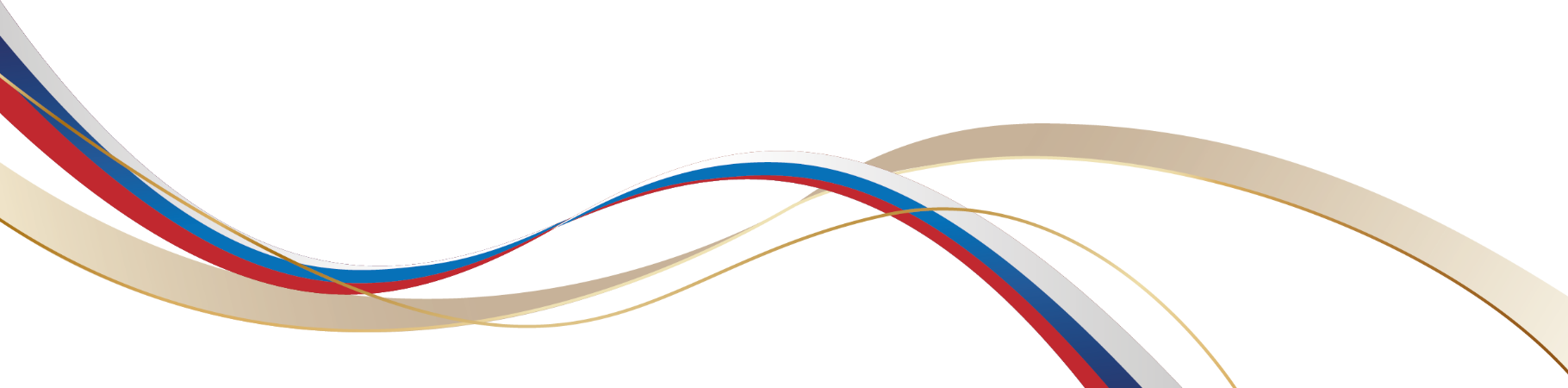 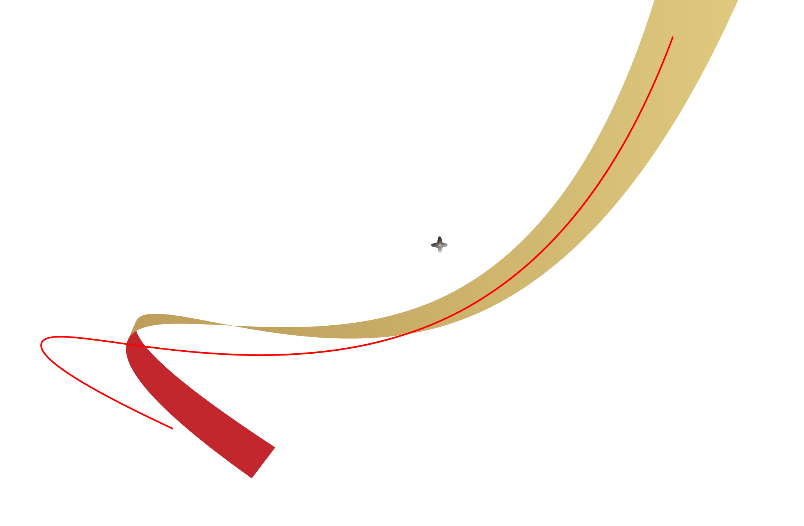 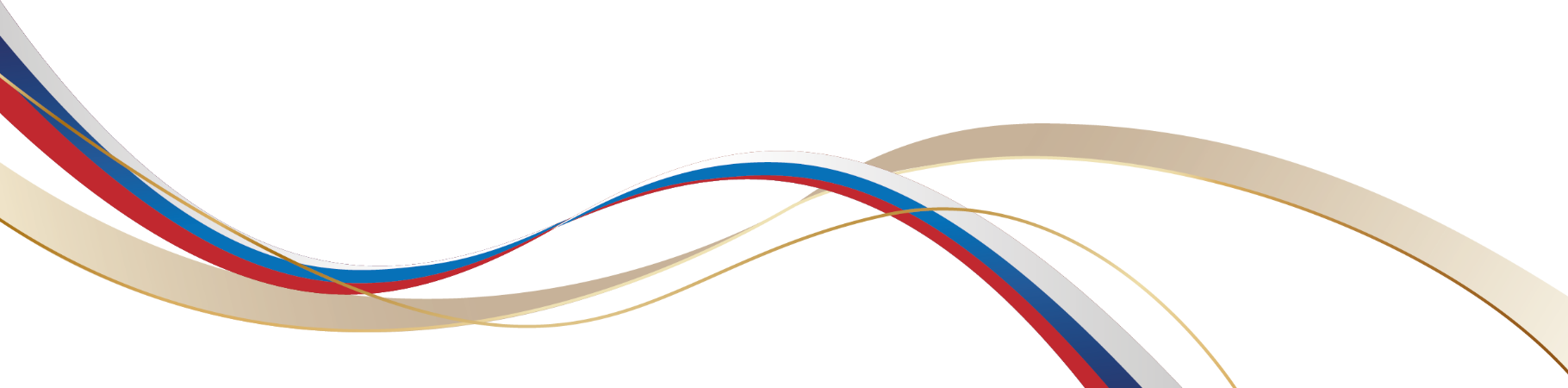 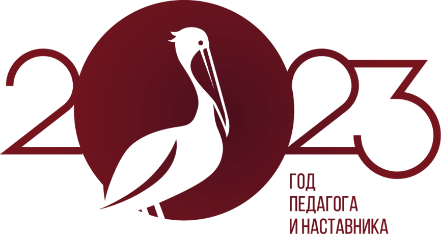 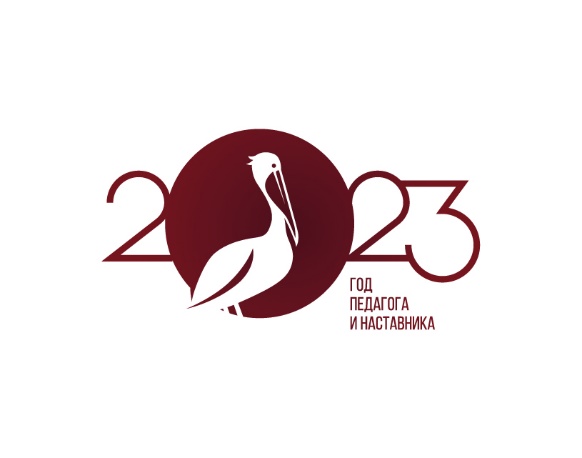 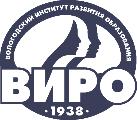 IV НАУЧНО-МЕТОДИЧЕСКАЯ ДЕКАДА «АКТУАЛЬНЫЕ ВОПРОСЫ НАУКИ И ПРАКТИКИ В ОБРАЗОВАТЕЛЬНОМ ПРОСТРАНСТВЕ РЕГИОНА»
Цель педагога: создание условий для освоения ребенком алгоритма организации исследовательской деятельности по решению его собственной проблемы в рамках проекта «Необычные выражения».
Задачи:
помочь ребенку понять и принять его собственную проблему, сформулировать цель к предстоящей деятельности;
обучать поиску и сбору информации, расширение знаний о фразеологизмах;
продолжать обучать классификации информации по разным основаниям (сходство и различие признаков у фразеологизмов);
обучать обобщению и выделению основных признаков объектов при составлении модели собственного продукта;
побуждать использовать созданный продукт (книга с рисунками фразеологизмов) в практической деятельности;
способствовать формированию коммуникативных навыков, учить осознавать собственную деятельность (рефлексировать);
содействовать проявлению интереса, желания самостоятельно заниматься исследовательской деятельностью, учить формулировать новое целеполагание
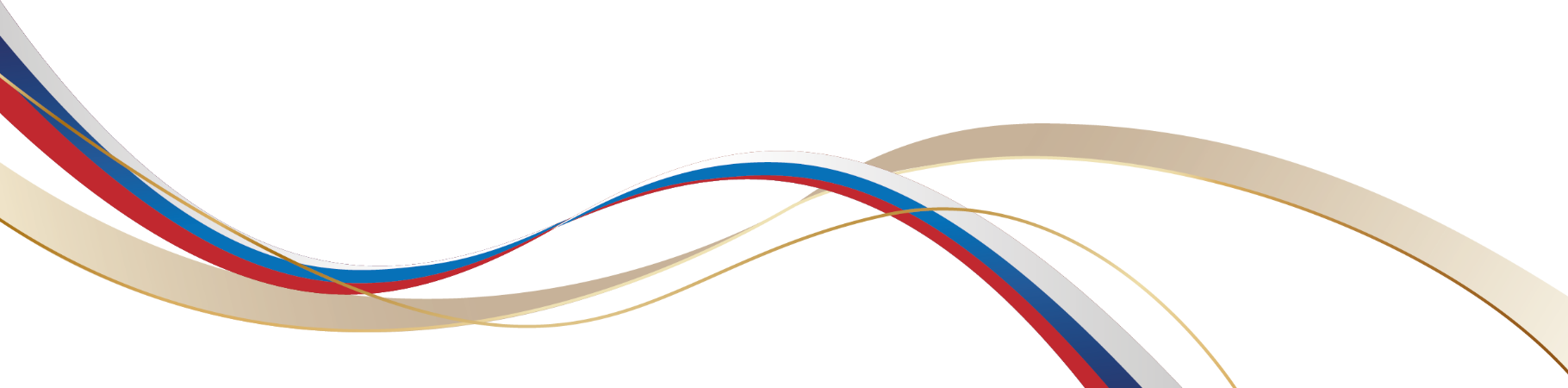 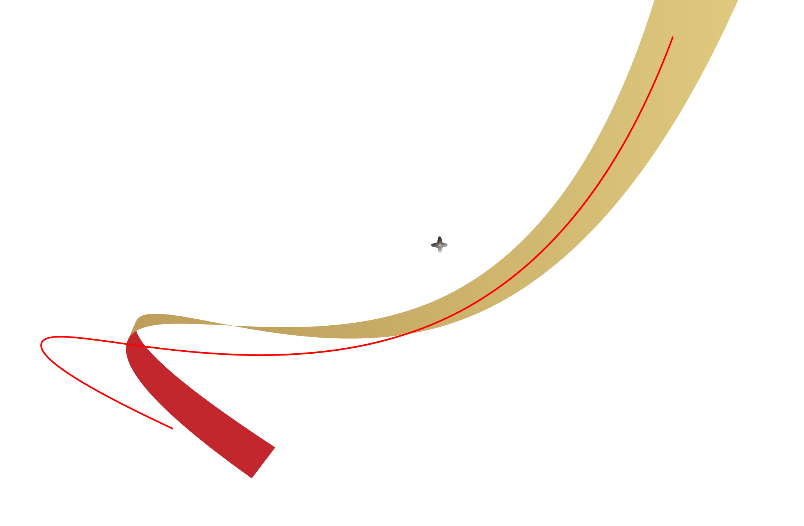 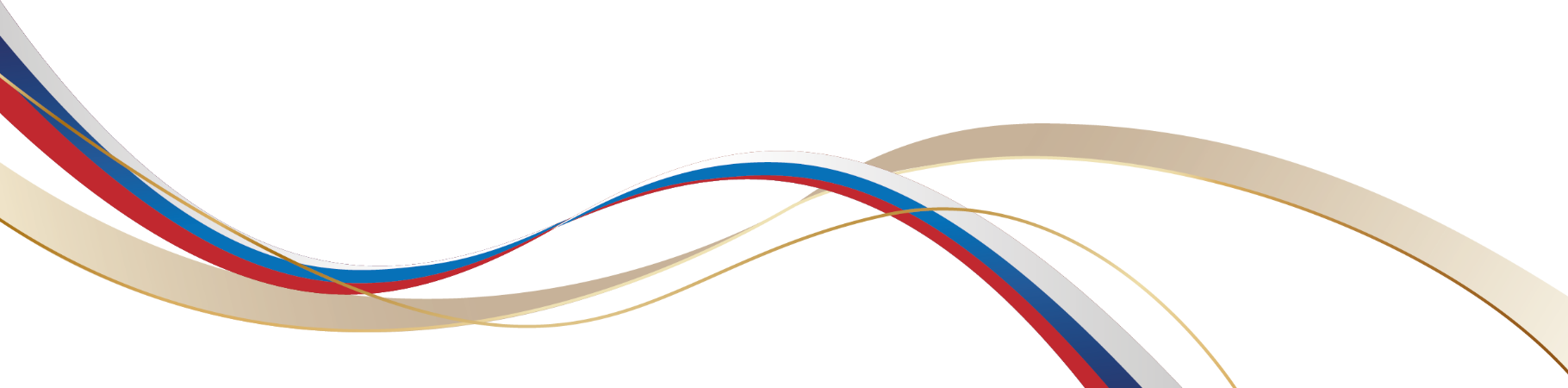 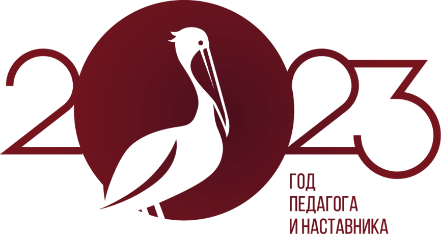 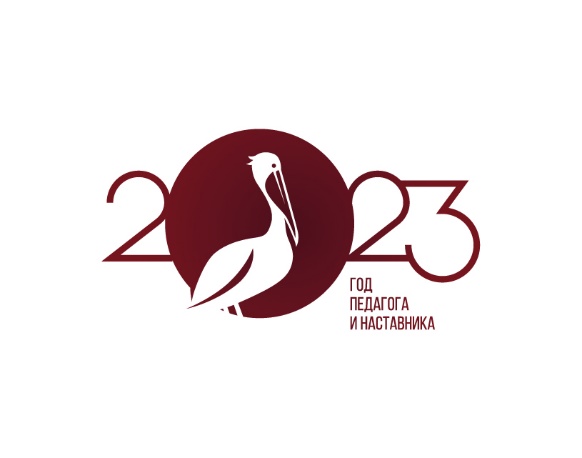 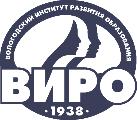 IV НАУЧНО-МЕТОДИЧЕСКАЯ ДЕКАДА «АКТУАЛЬНЫЕ ВОПРОСЫ НАУКИ И ПРАКТИКИ В ОБРАЗОВАТЕЛЬНОМ ПРОСТРАНСТВЕ РЕГИОНА»
1 этап «Постановка детской проблемы»
Деятельность педагога: наблюдает за деятельностью ребенка, выясняет его интересы. 
Помогает ребенку понять и принять свою проблему, сформулировать цель.
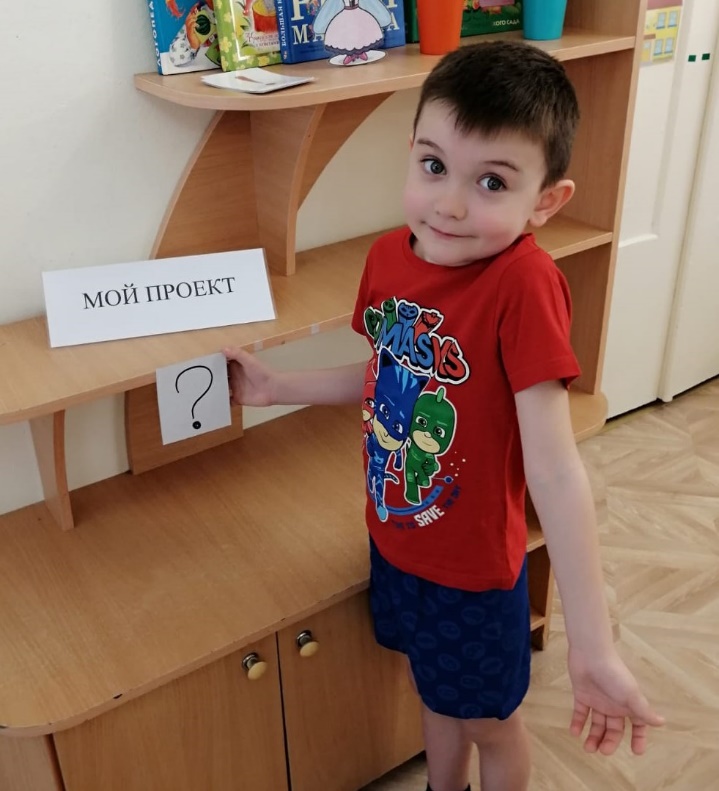 Воспитатель: 
«Илья, у тебя всё в руках горит!»
Проблема:
Ребенок не понял, что значит выражение 
«У тебя все в руках горит».
Детская цель: 
Узнать, почему так говорят? Что это значит?
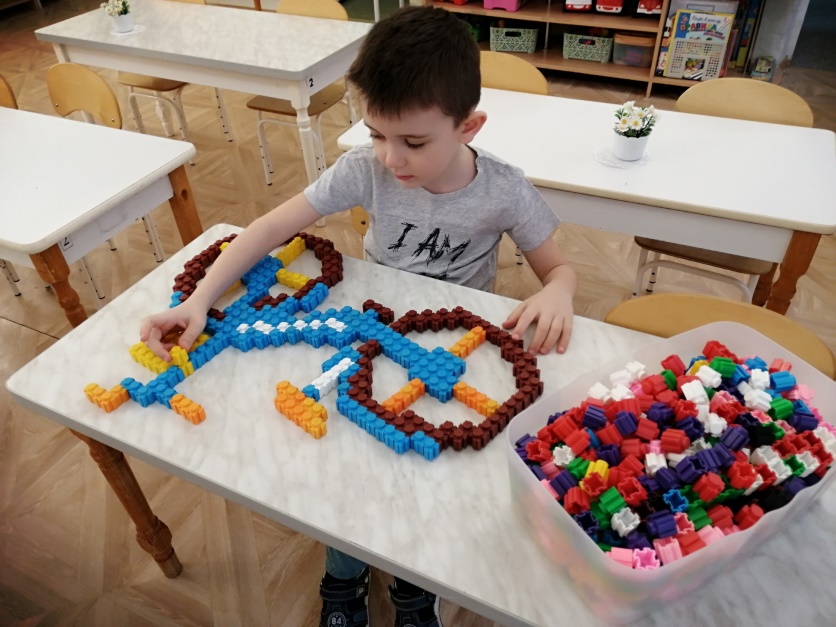 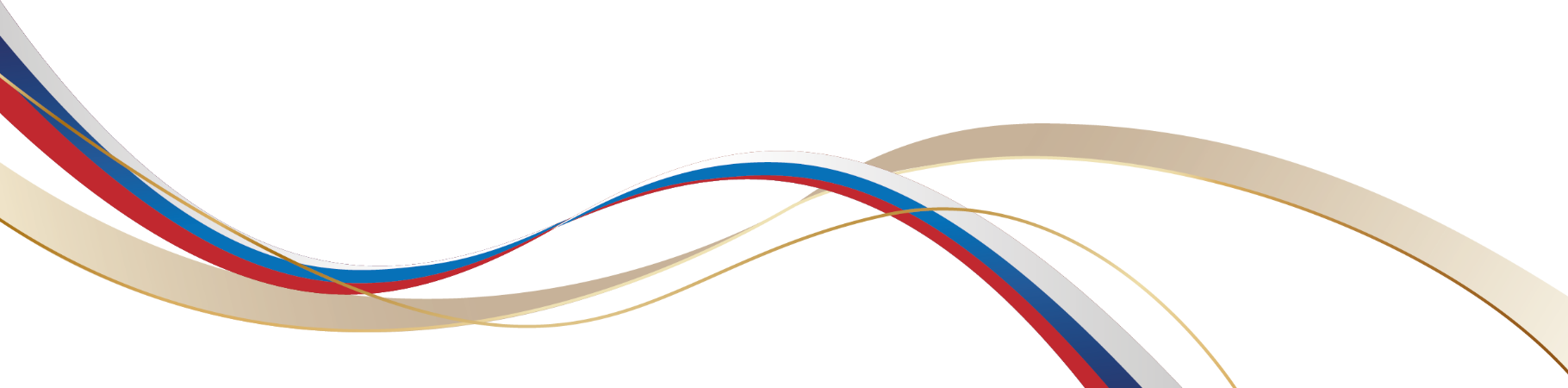 Деятельность ребёнка: ребенок понимает и принимает его собственную проблему, формулирует детскую цель.
Осознает 1 этап исследовательской деятельности, узнает и объясняет значок-символ  «Проблема»
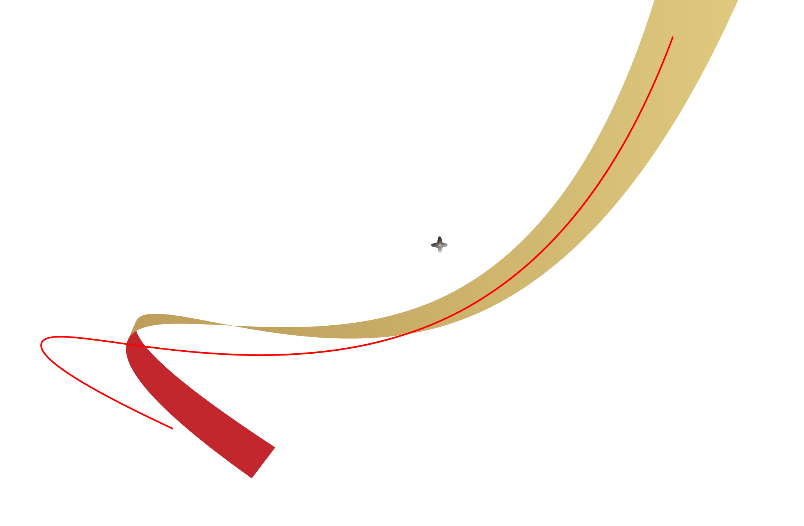 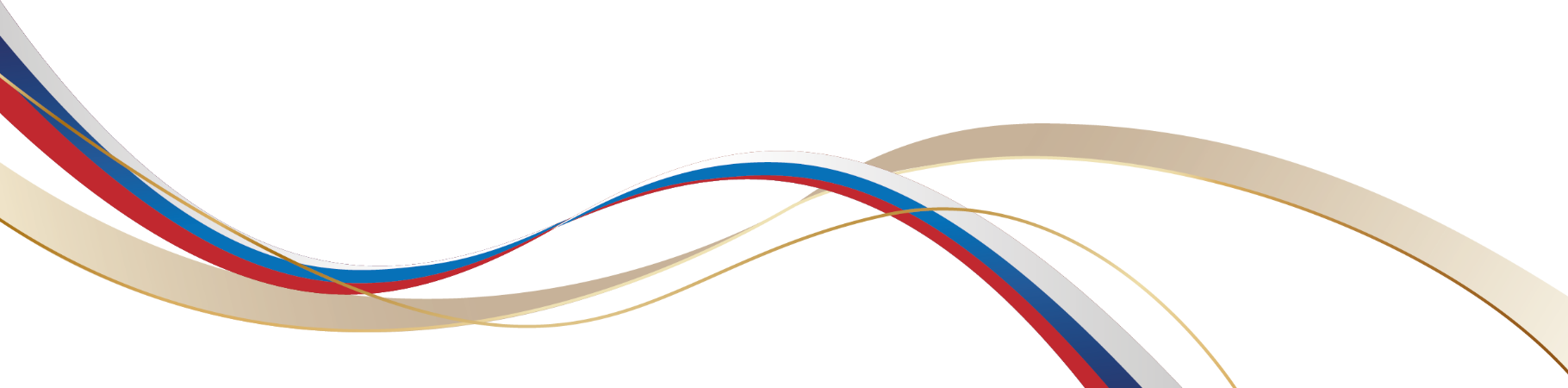 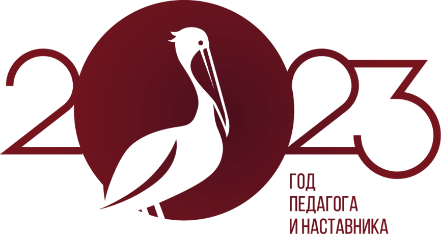 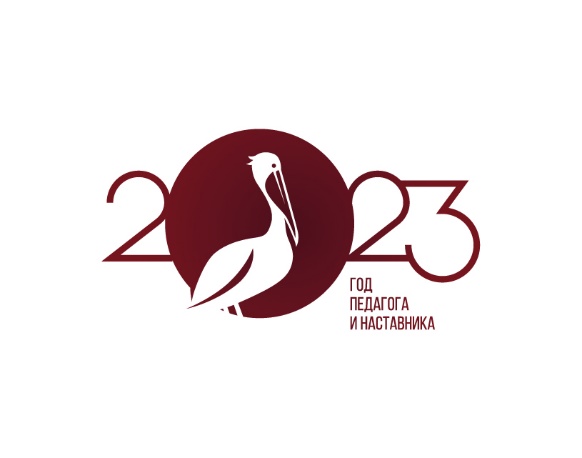 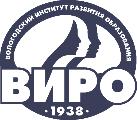 IV НАУЧНО-МЕТОДИЧЕСКАЯ ДЕКАДА «АКТУАЛЬНЫЕ ВОПРОСЫ НАУКИ И ПРАКТИКИ В ОБРАЗОВАТЕЛЬНОМ ПРОСТРАНСТВЕ РЕГИОНА»
2 этап «Сбор копилки»
Деятельность педагога: создаёт условия для формирования умений поиска информации о фразеологизмах.
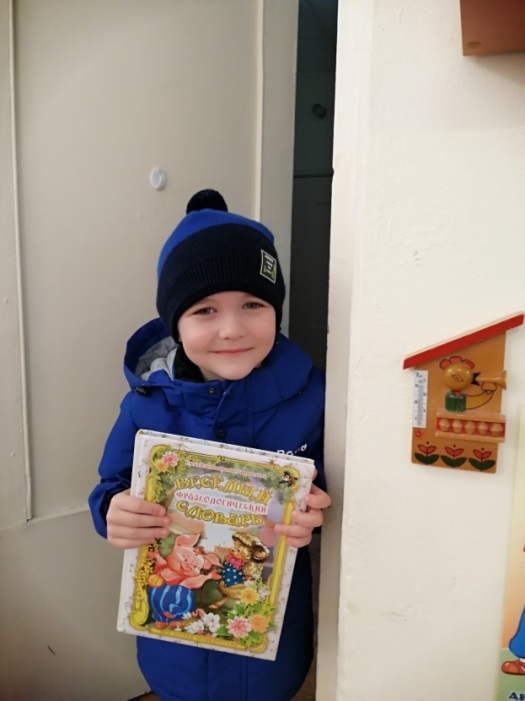 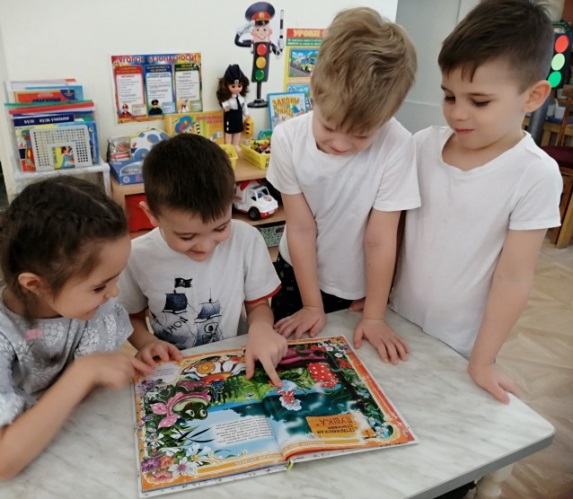 Сбор информации:
Спросил у мамы знает ли она такую фразу «У тебя в руках все горит» и что это значит?
Спросил маму, знает ли она ещё такие фразы? 
Вместе с мамой рассмотрели картинки в книге, почитали.
Принес книгу в детский сад. Заинтересовались другие дети.
В садике читали, угадывали, изображали, о чем эти фразы.
Егор принес свою книжку, которую они сделали с мамой. 
Лера принесла игру «Покажи, что видишь».
Рисовали рисунки для необычных выражений.
Узнали, что такие фразы возникли очень давно, их придумывал народ.  С такими словами наша речь становится веселее и интереснее.
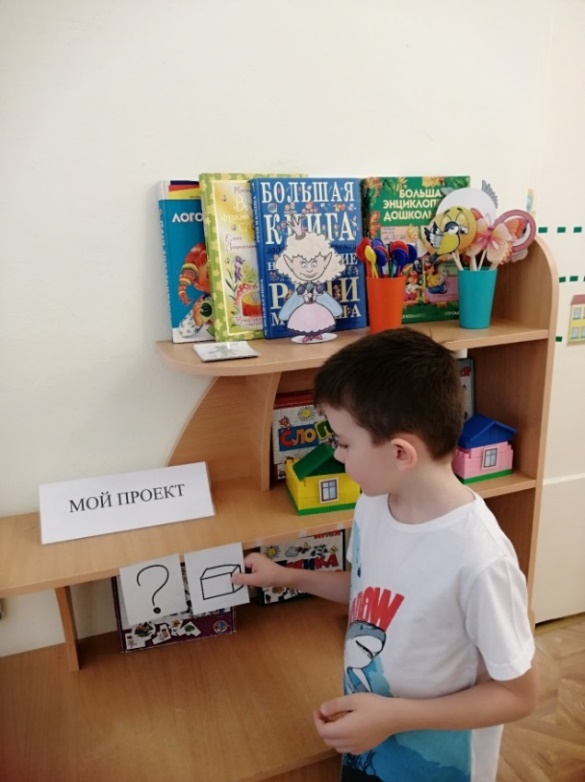 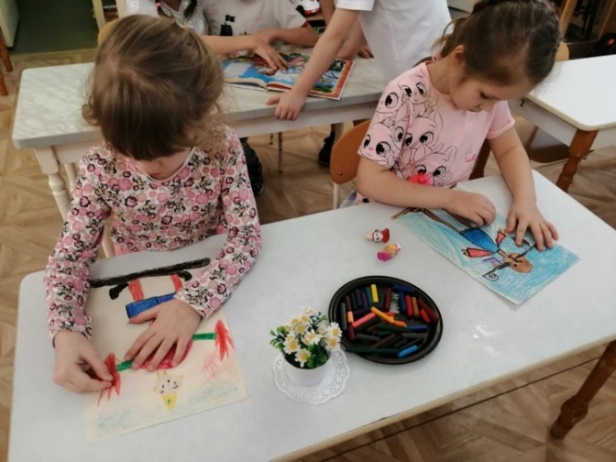 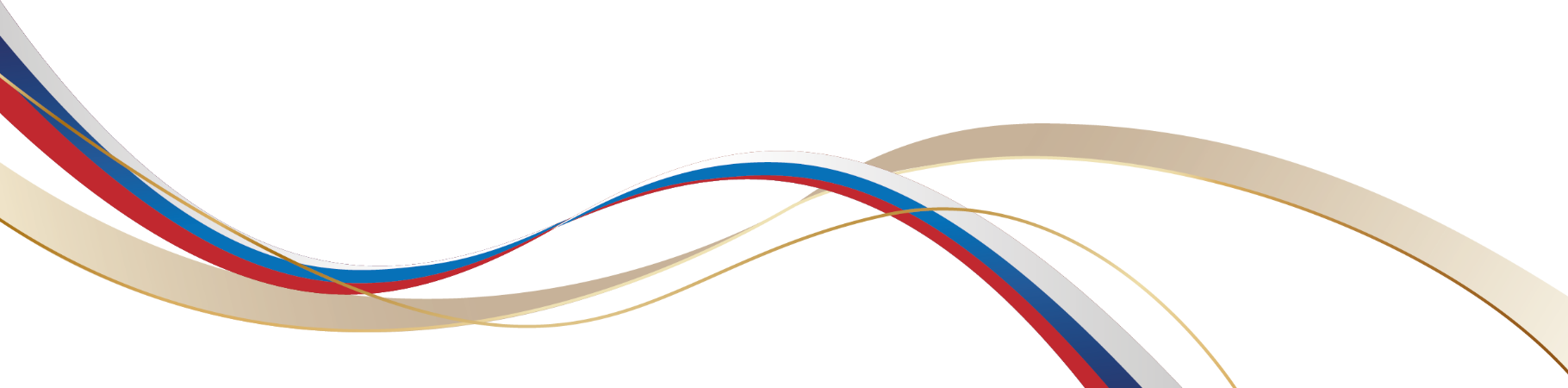 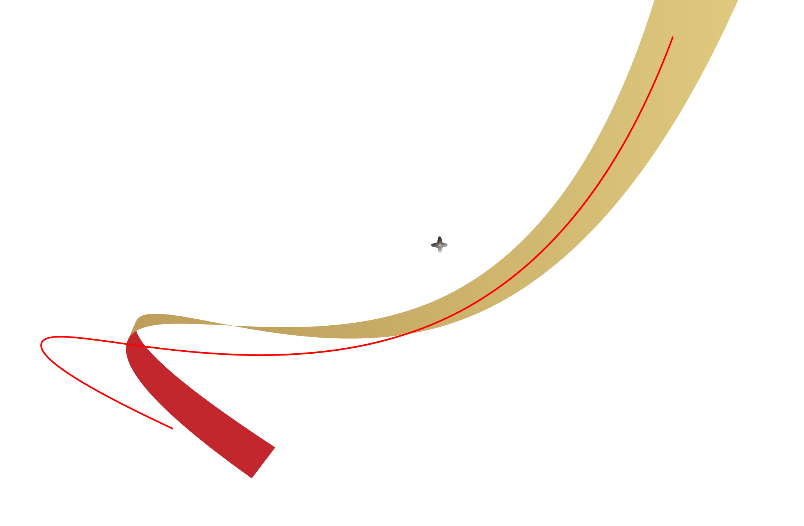 Деятельность ребёнка: приобретает умения сбора информации по теме проекта.
Осознает 2 этап исследовательской деятельности, узнает и  объясняет значок - символ «Копилка»
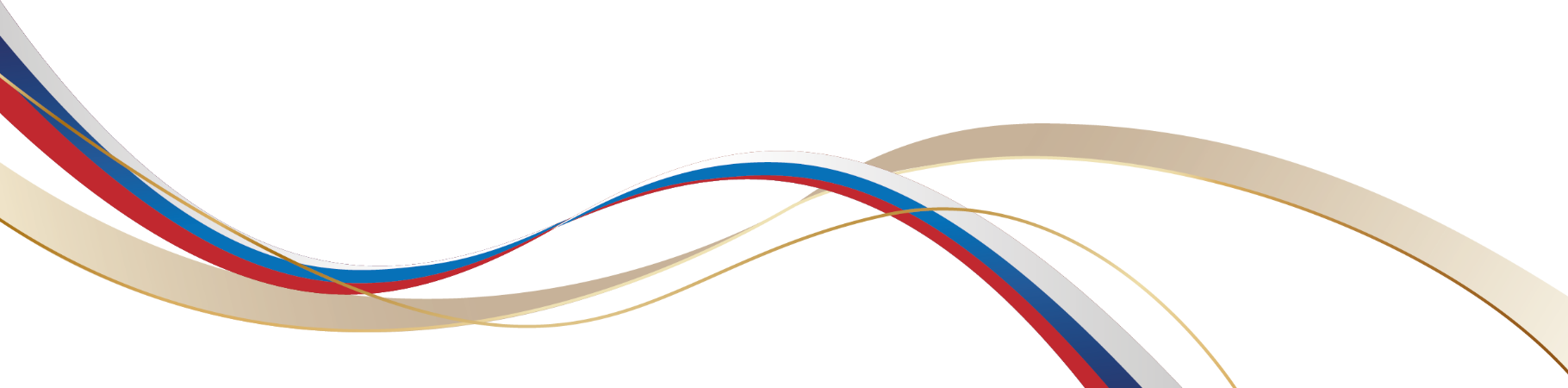 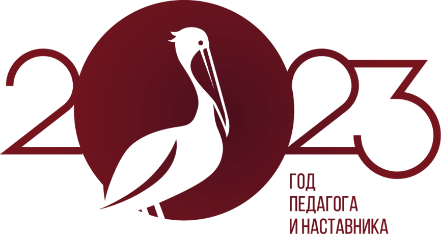 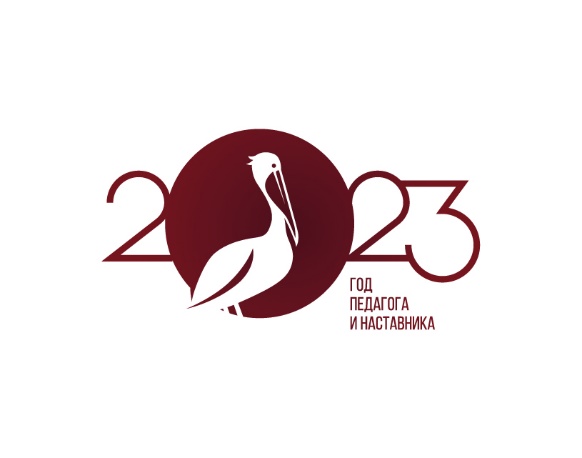 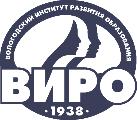 IV НАУЧНО-МЕТОДИЧЕСКАЯ ДЕКАДА «АКТУАЛЬНЫЕ ВОПРОСЫ НАУКИ И ПРАКТИКИ В ОБРАЗОВАТЕЛЬНОМ ПРОСТРАНСТВЕ РЕГИОНА»
3 этап «Составление картотеки»
Деятельность педагога: создаёт условия для обучения детей классификации информации по разным основаниям, составлению матрицы.
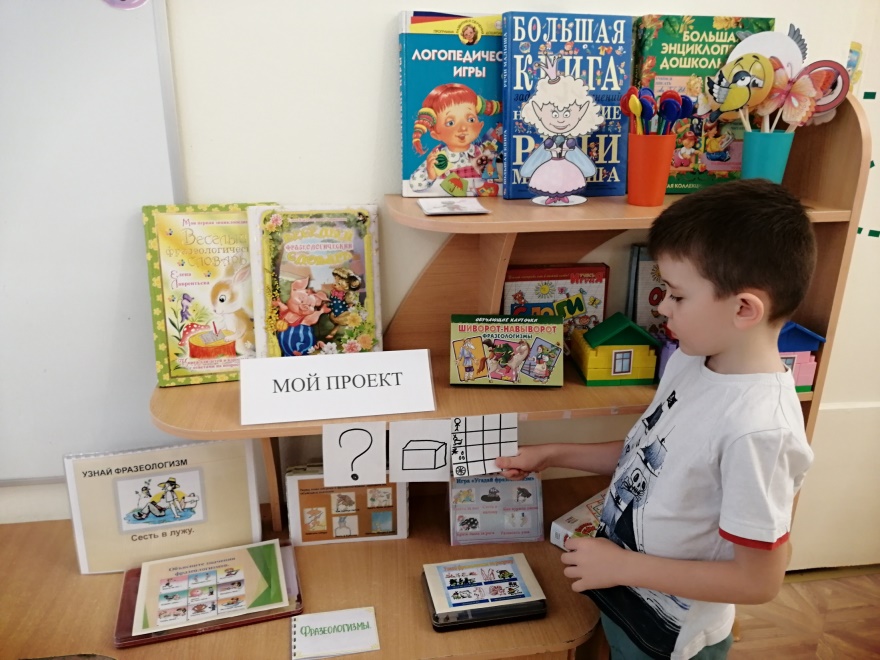 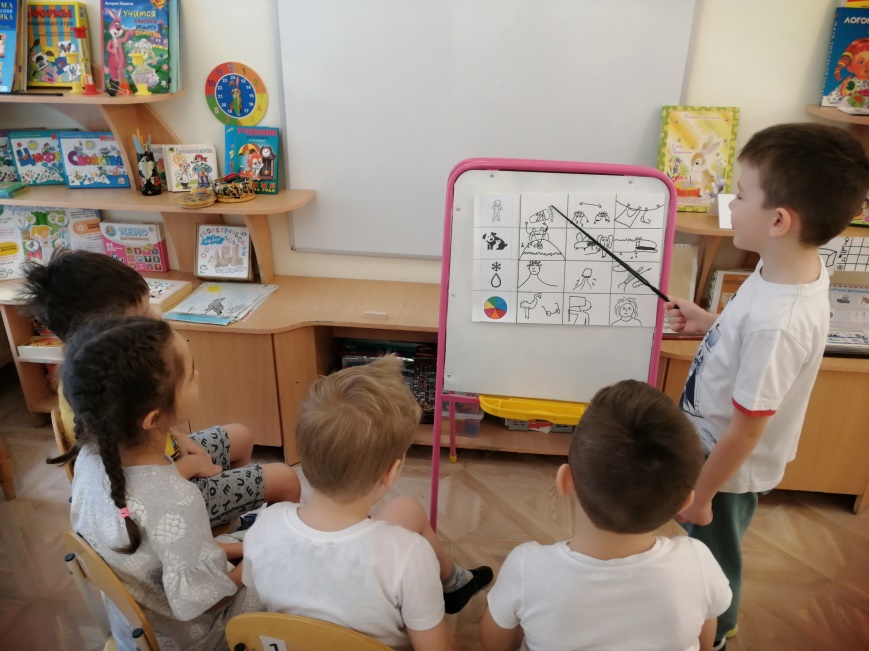 Дети заметили, что фразы отличаются друг от друга. 
И  решили разделить их на группы.
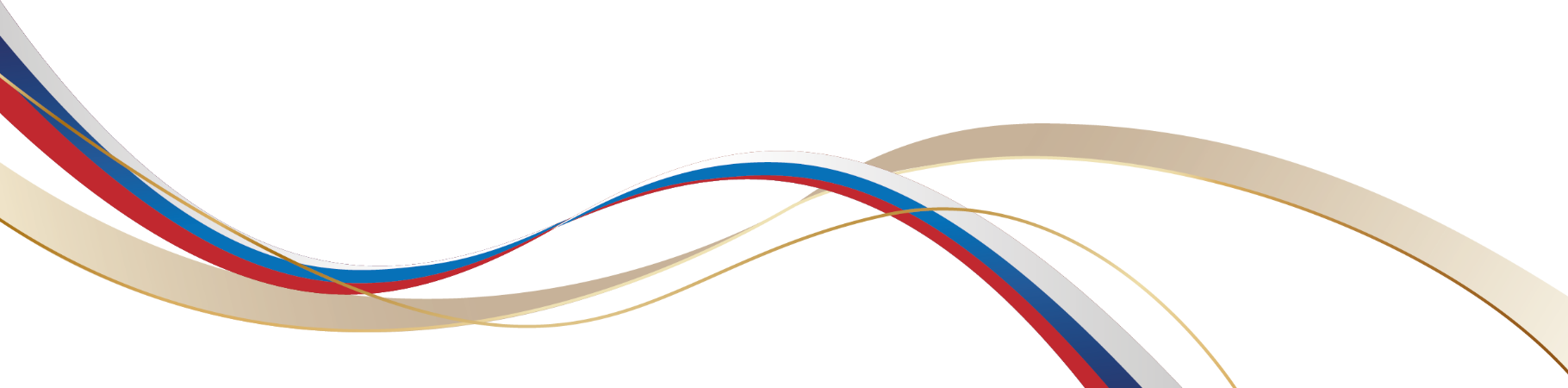 Деятельность ребёнка: приобретает умения классифицировать информацию, 
составлять матрицу по определённым признакам.
Осознает 3 этап исследовательской деятельности, узнает и  объясняет значок-символ «Картотека»
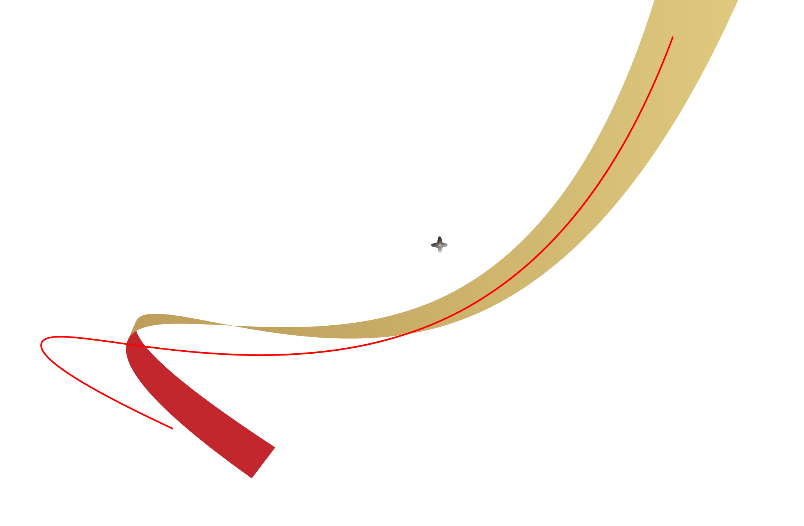 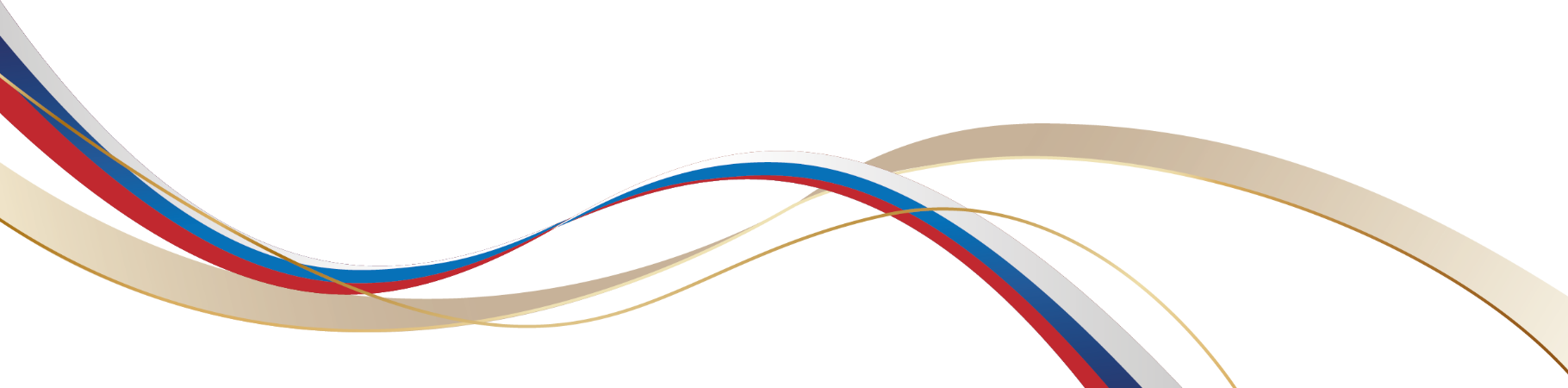 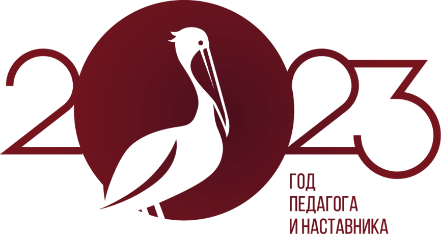 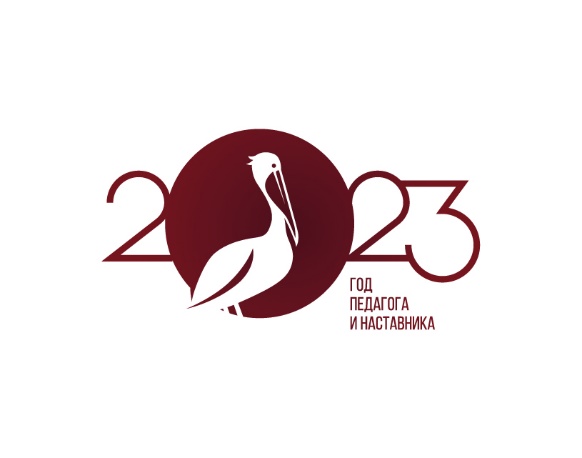 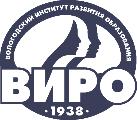 IV НАУЧНО-МЕТОДИЧЕСКАЯ ДЕКАДА «АКТУАЛЬНЫЕ ВОПРОСЫ НАУКИ И ПРАКТИКИ В ОБРАЗОВАТЕЛЬНОМ ПРОСТРАНСТВЕ РЕГИОНА»
4 этап «Составление модели»
Деятельность педагога : создаёт условия для формирования умений детей обобщать и выделять основные признаки объектов, на их основе создавать модель будущего продукта
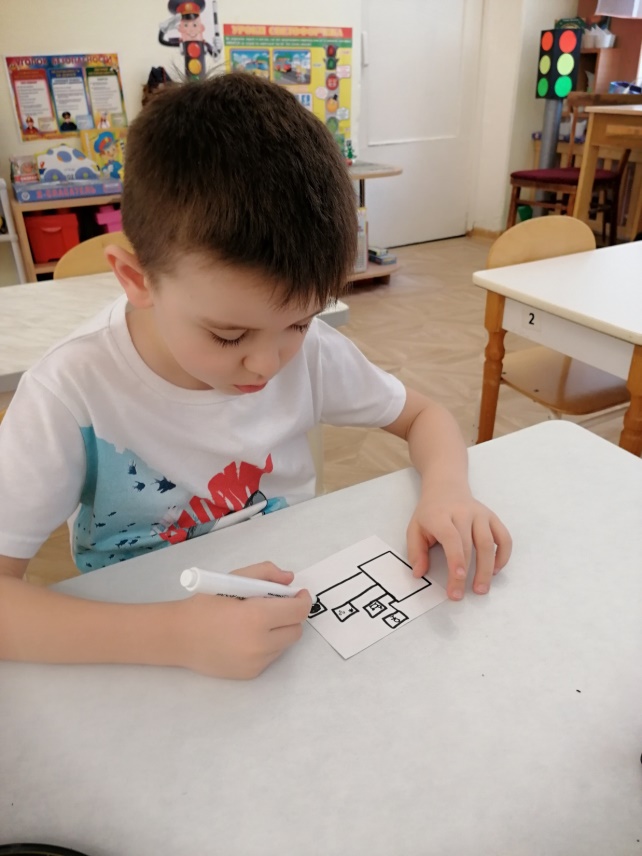 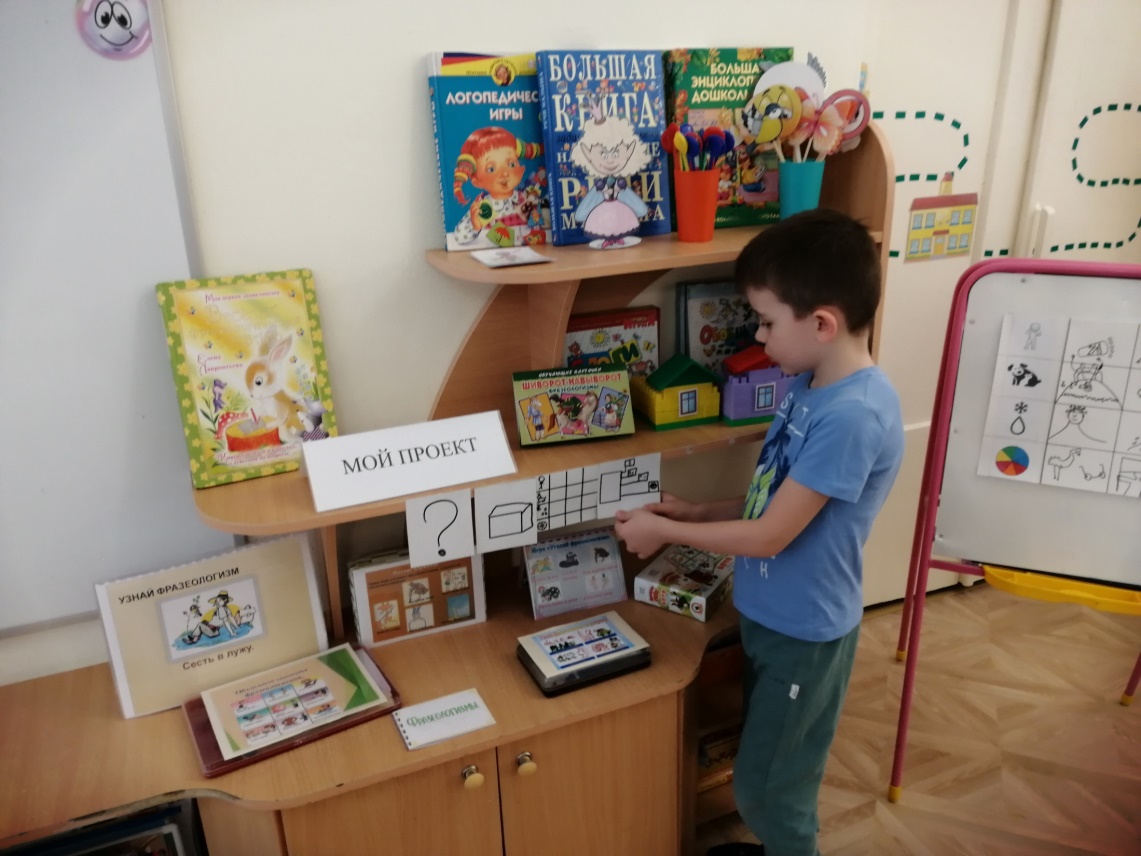 Ребята захотели рассказать другим детям про эти необычные выражения и решили сделать книгу картинок с необычными фразами.
Решили, что в книге будут разные странички.
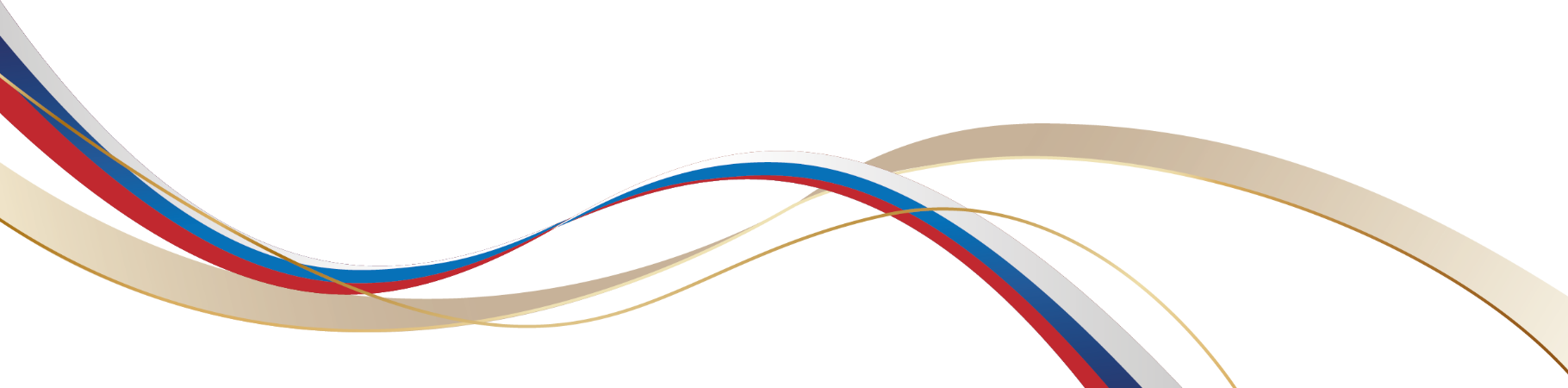 Деятельность ребёнка: ребенок приобретает умения создавать модель будущего продукта. 
Осознает 4 этап исследовательской деятельности, узнает и  объясняет значок - символ «Модель»
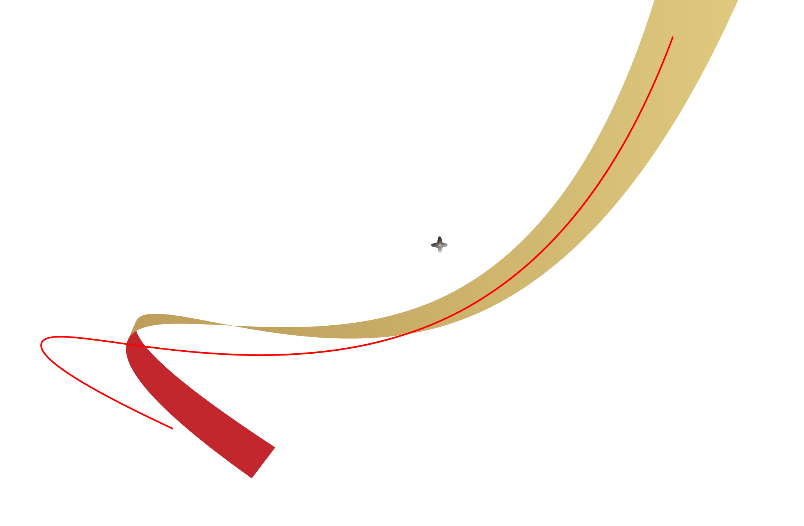 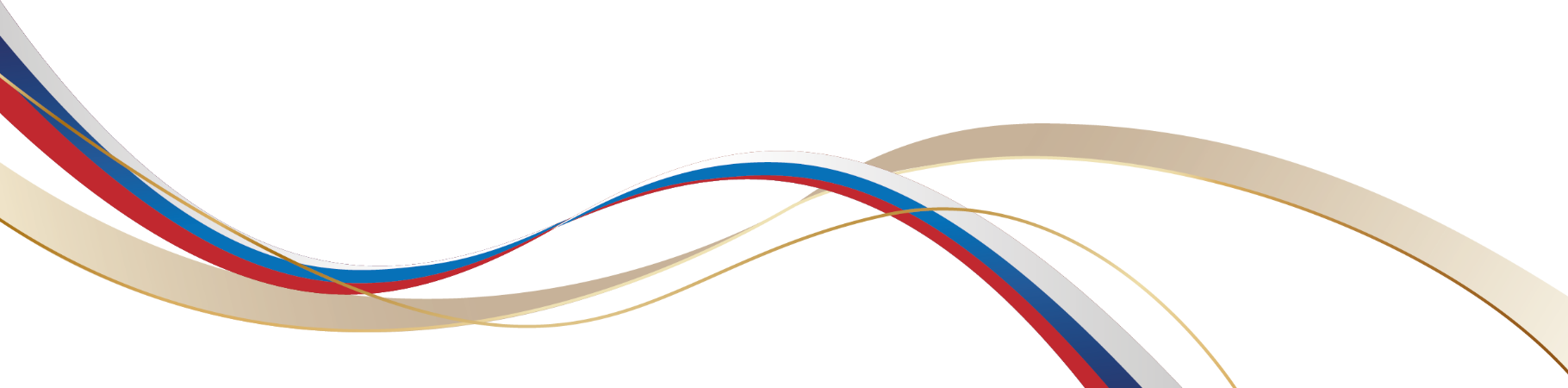 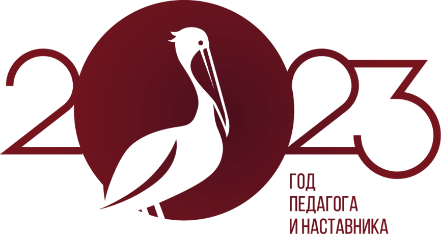 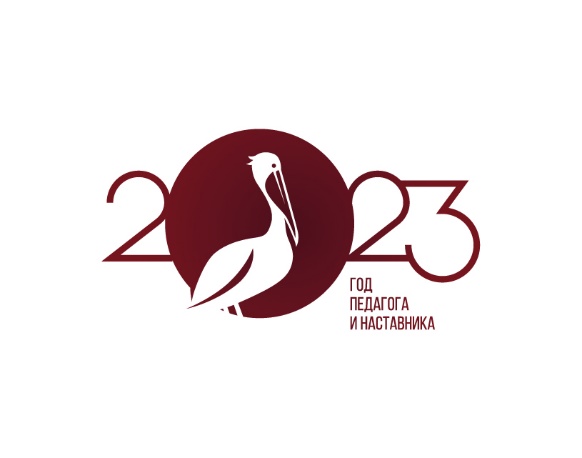 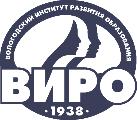 IV НАУЧНО-МЕТОДИЧЕСКАЯ ДЕКАДА «АКТУАЛЬНЫЕ ВОПРОСЫ НАУКИ И ПРАКТИКИ В ОБРАЗОВАТЕЛЬНОМ ПРОСТРАНСТВЕ РЕГИОНА»
5 этап «Создание продукта»
Деятельность педагога: создаёт условия для обучения детей наделять объект новыми признаками, побуждать использовать созданный продукт в практической деятельности.
Дети создали книгу собственных рисунков по фразеологизмам. 
Ребята используют книгу в свободной деятельности, рассматривают, называют и объясняют фразеологизмы, играют в игру «Угадай, что я показываю»
  Книга пополняется новыми картинками.
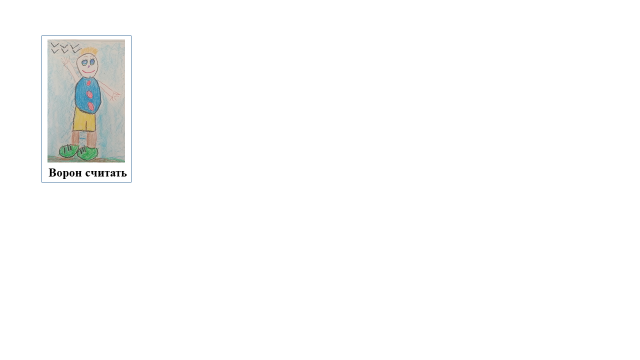 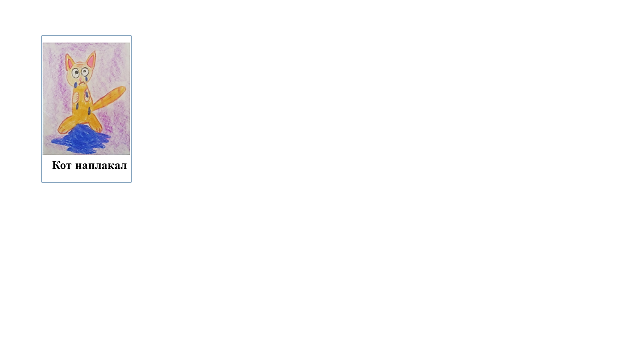 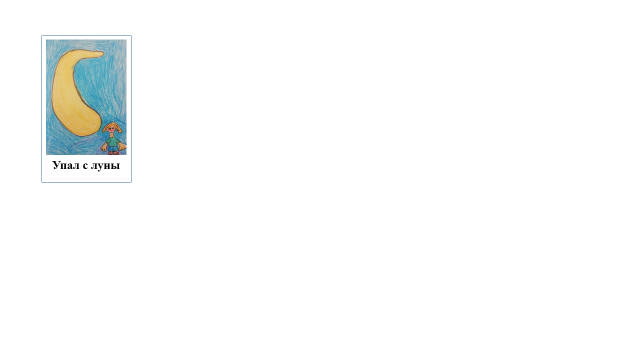 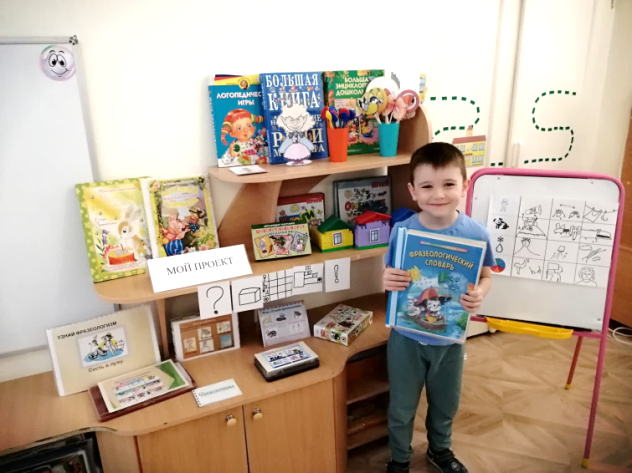 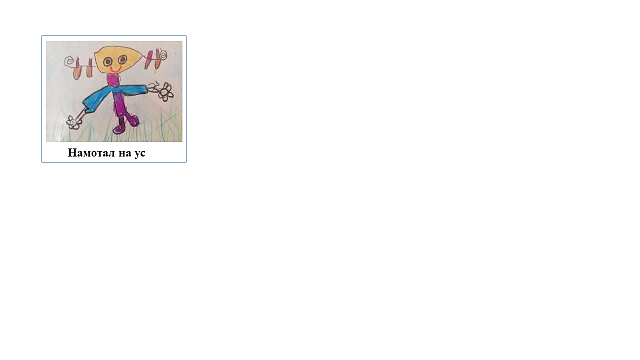 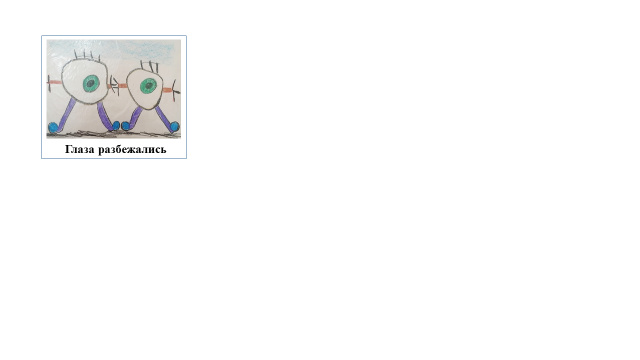 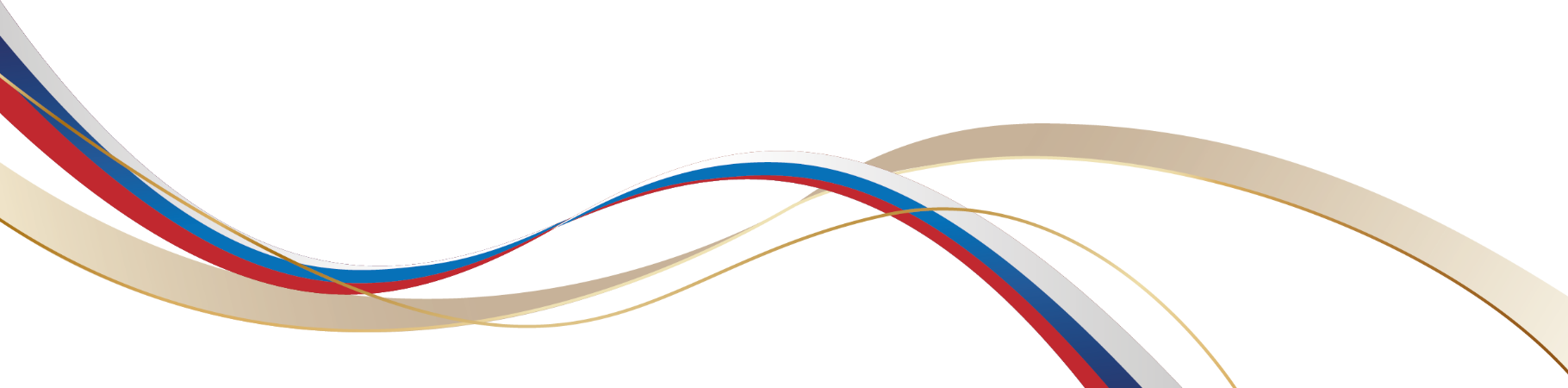 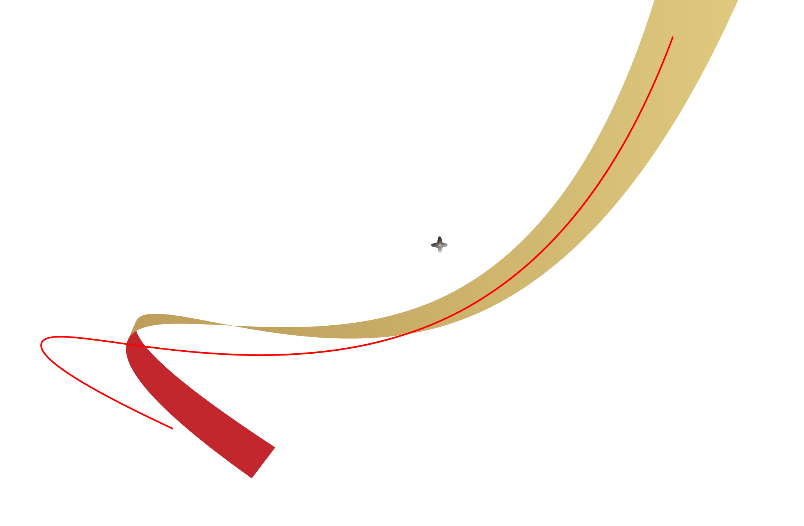 Деятельность ребёнка: создаёт продукт и использует его в практической деятельности.
Осознает 5 этап исследовательской деятельности, узнает и  объясняет значок – символ «Продукт»
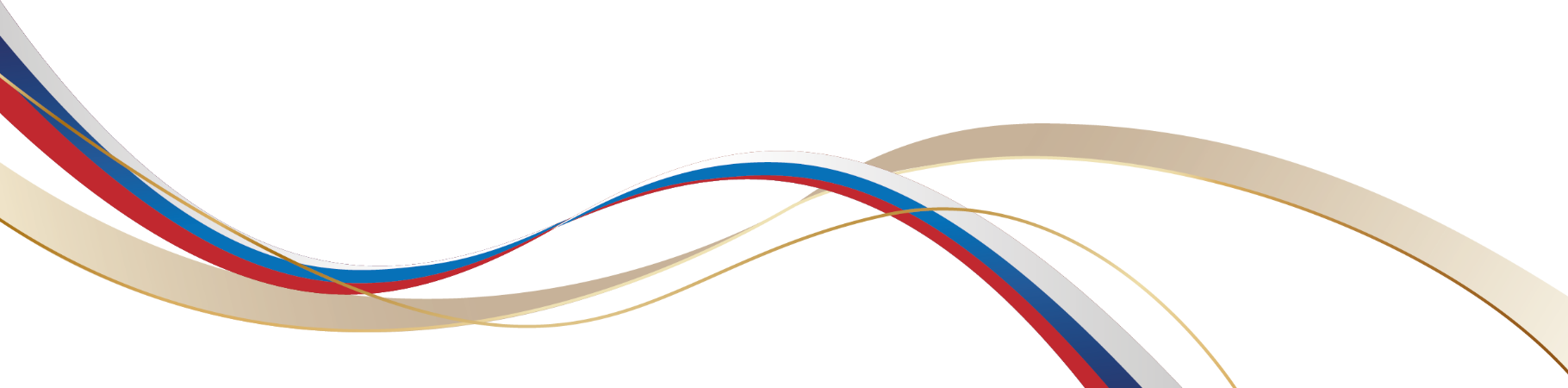 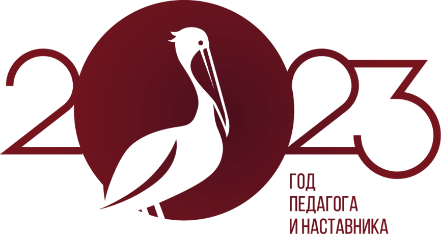 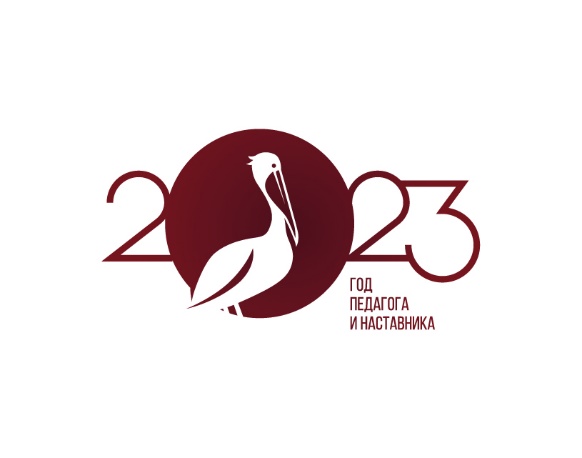 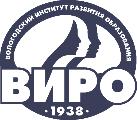 IV НАУЧНО-МЕТОДИЧЕСКАЯ ДЕКАДА «АКТУАЛЬНЫЕ ВОПРОСЫ НАУКИ И ПРАКТИКИ В ОБРАЗОВАТЕЛЬНОМ ПРОСТРАНСТВЕ РЕГИОНА»
6 этап «Презентация»
Деятельность педагога: создаёт условия для развития коммуникативных навыков, умений презентовать свой проект.
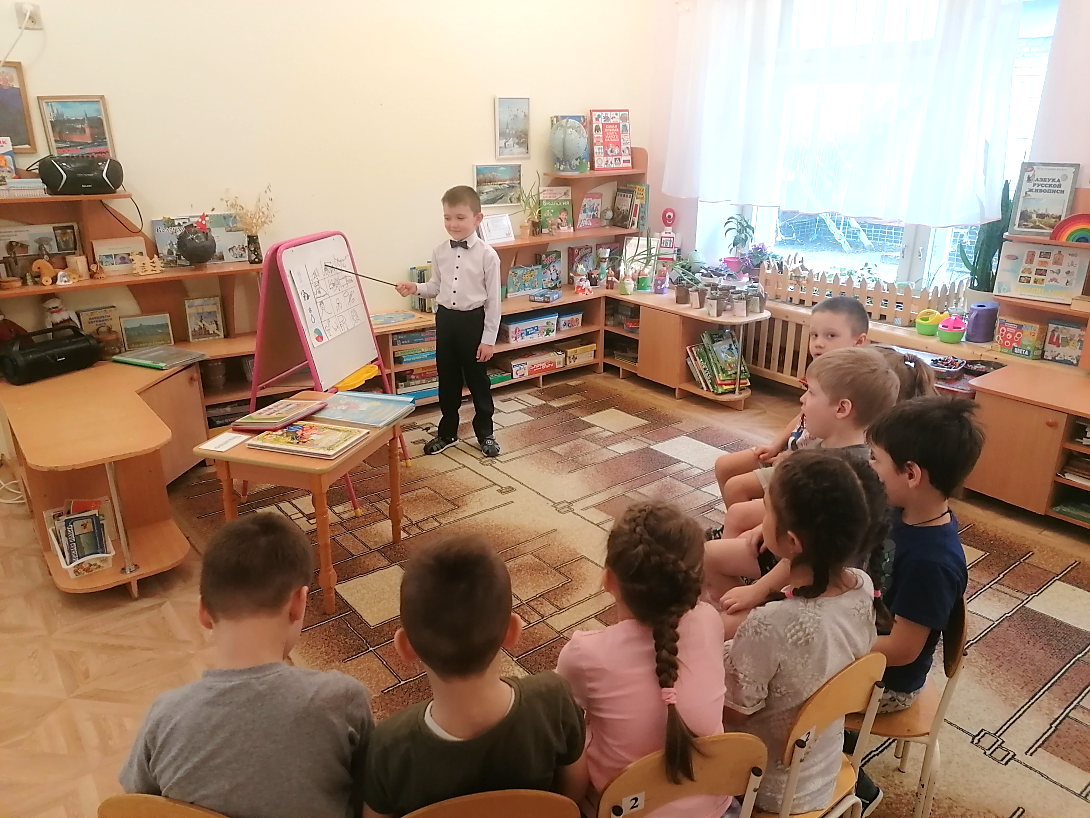 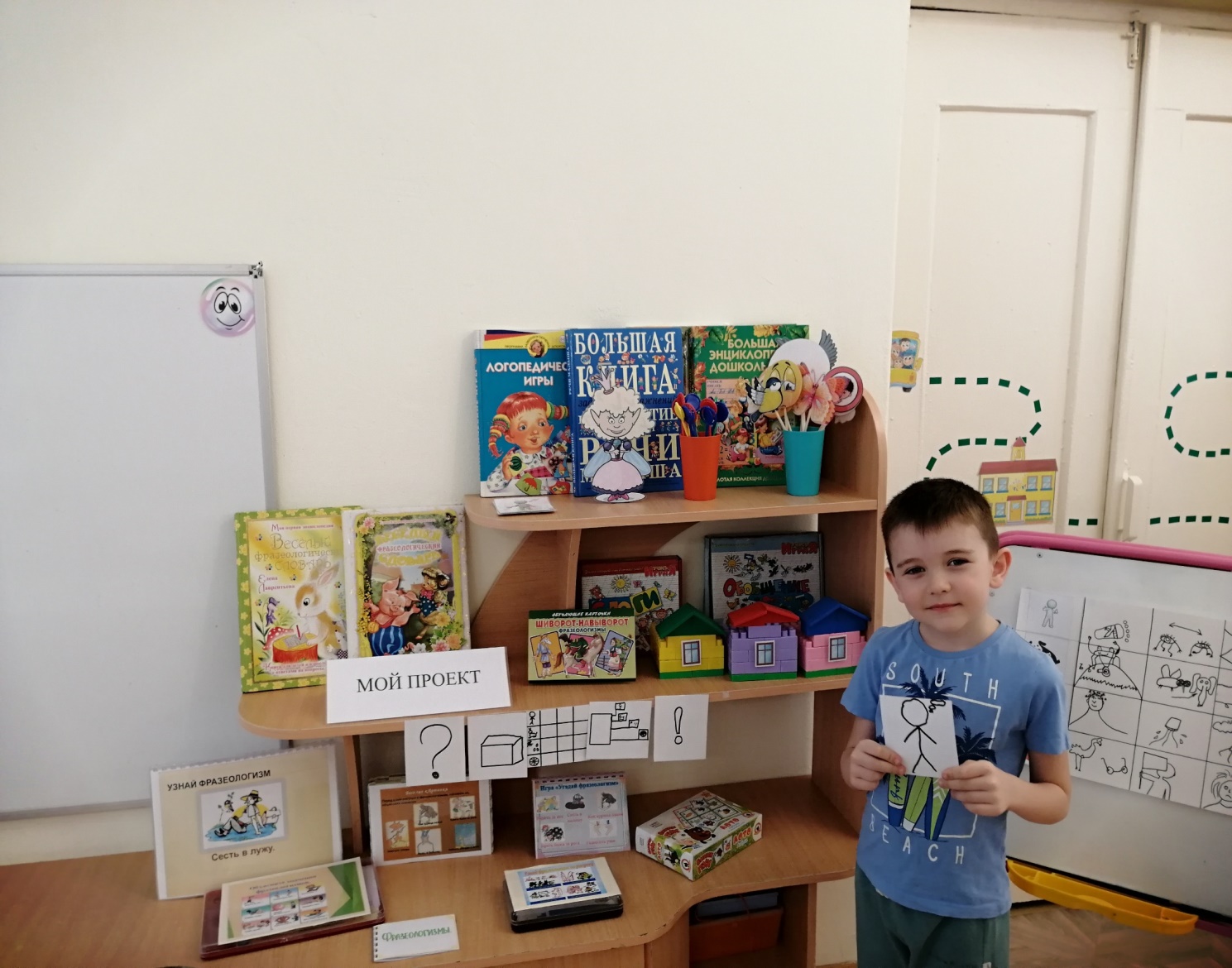 Илья рассказал о проекте другим детям группы
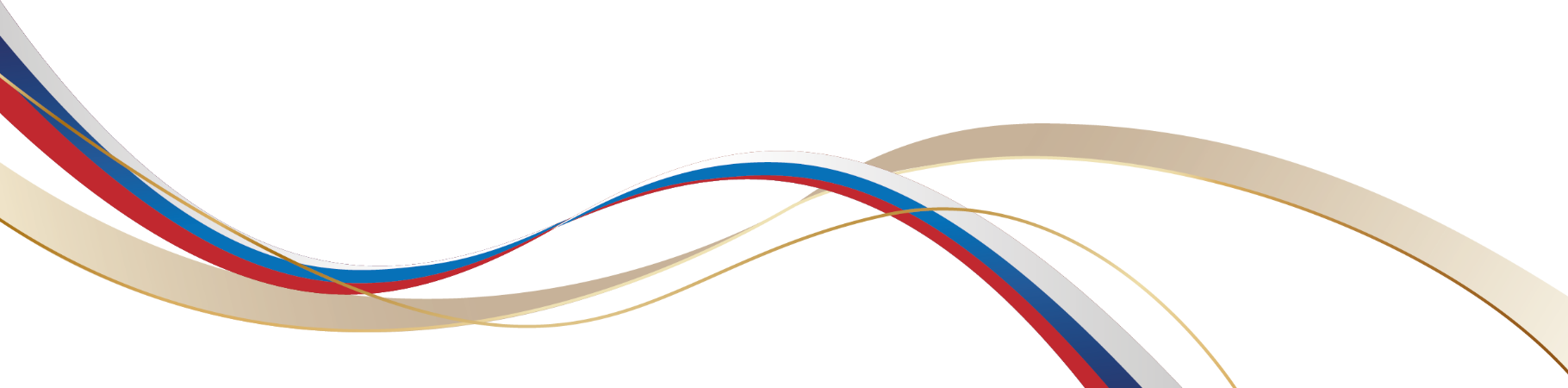 Деятельность ребёнка: овладевает монологической речью, приобретает коммуникативные умения, учится презентовать свою деятельность, рассказывая о своём проекте. 
Осознает 6 этап исследовательской деятельности, узнает и  объясняет значок - символ «Презентация»
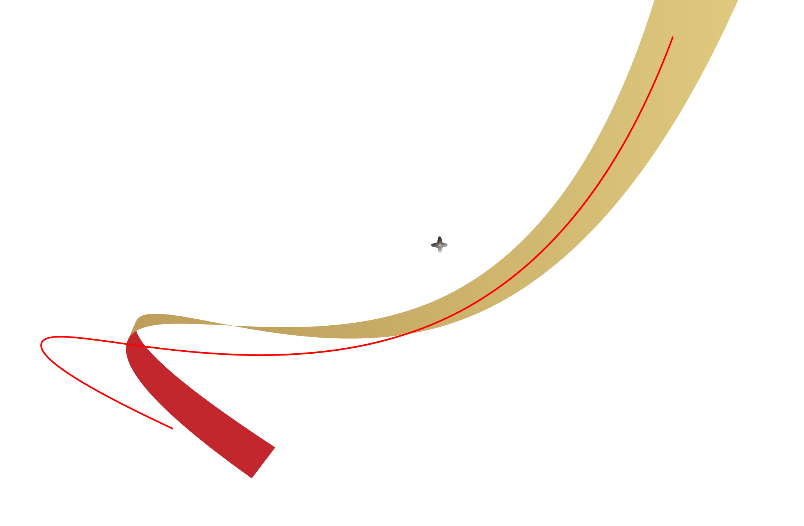 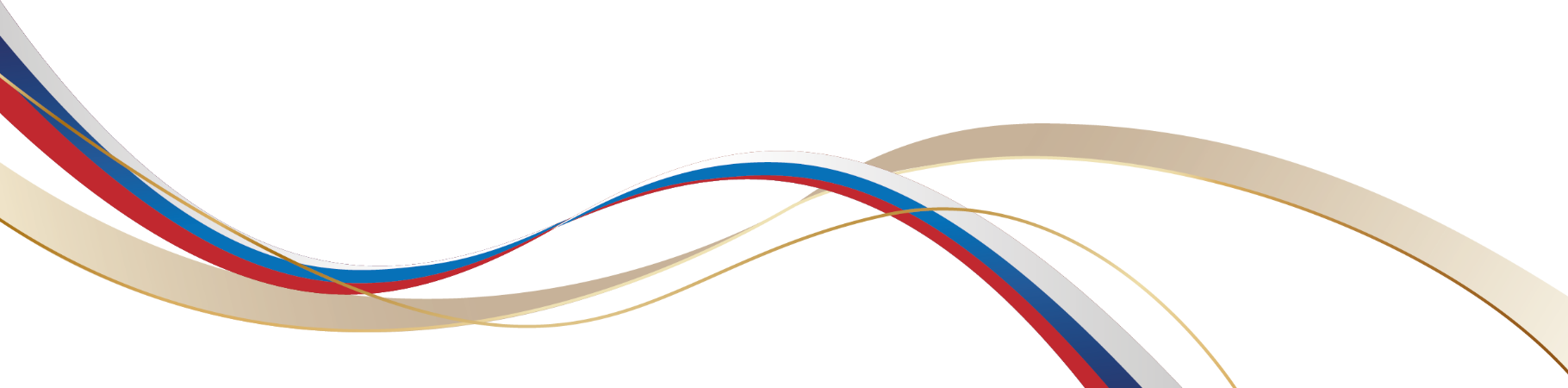 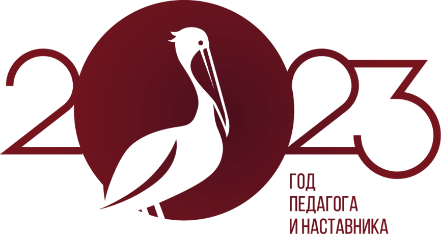 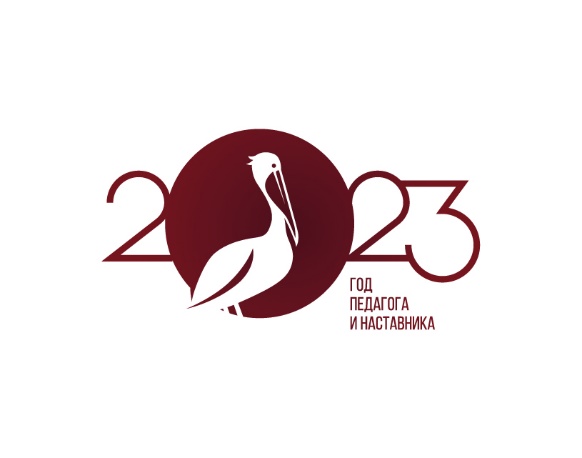 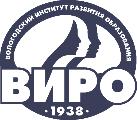 IV НАУЧНО-МЕТОДИЧЕСКАЯ ДЕКАДА «АКТУАЛЬНЫЕ ВОПРОСЫ НАУКИ И ПРАКТИКИ В ОБРАЗОВАТЕЛЬНОМ ПРОСТРАНСТВЕ РЕГИОНА»
7 этап «Постановка новых целей»
Деятельность педагога: создаёт условия для формирования желания самостоятельно заниматься исследовательской деятельностью, помогает детям сформулировать новую цель.
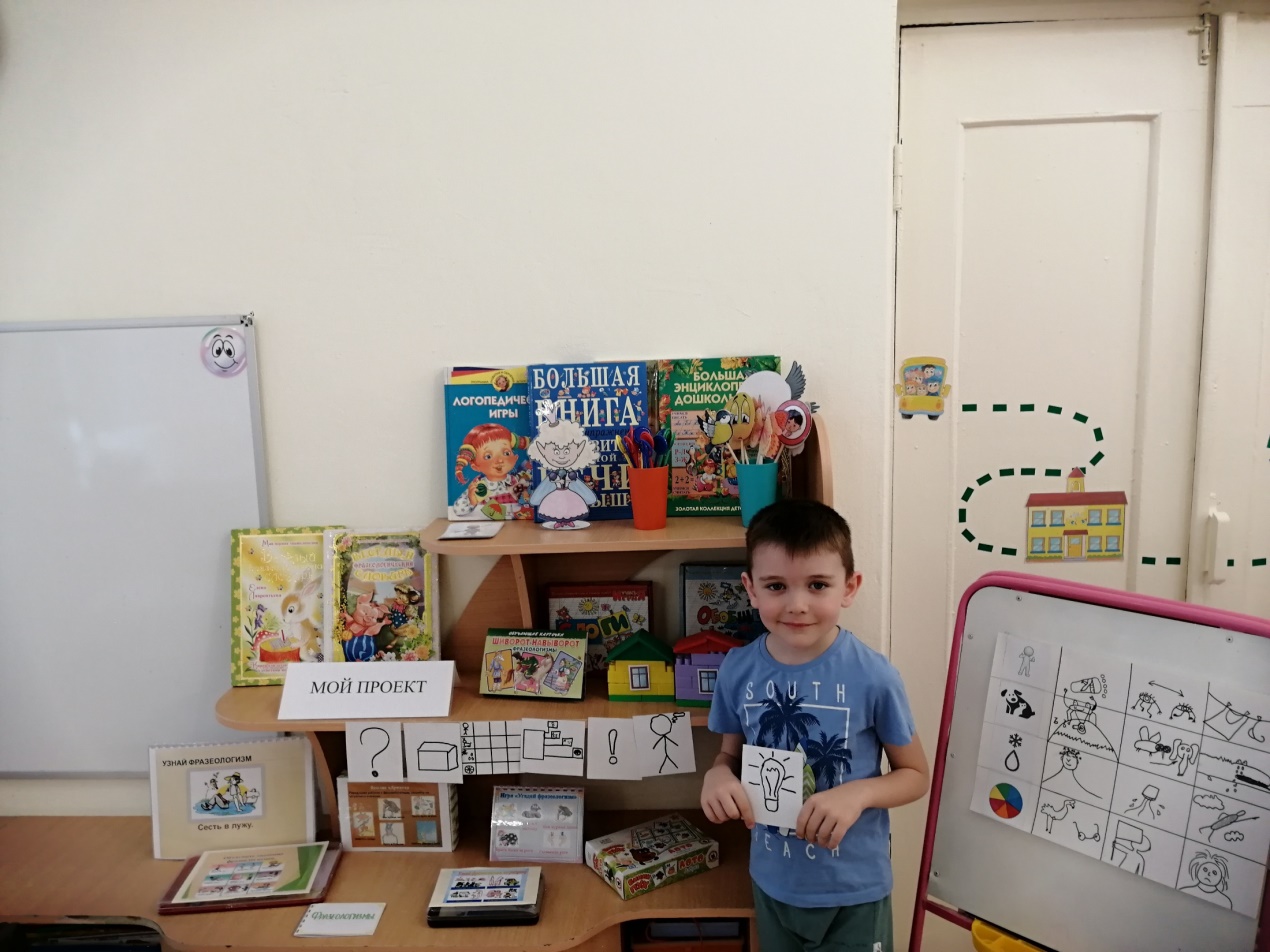 Дети решили придумать свои интересные фразы
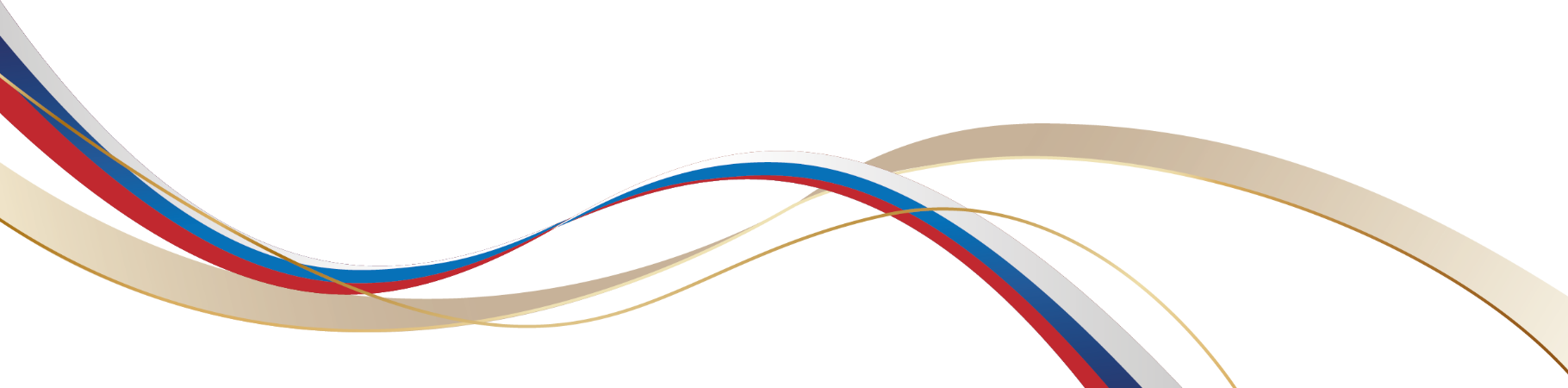 Деятельность ребёнка: учится формулировать новую цель для последующей деятельности.
Осознает 7 этап исследовательской деятельности, узнает и  объясняет символ-значок «Новая цель»
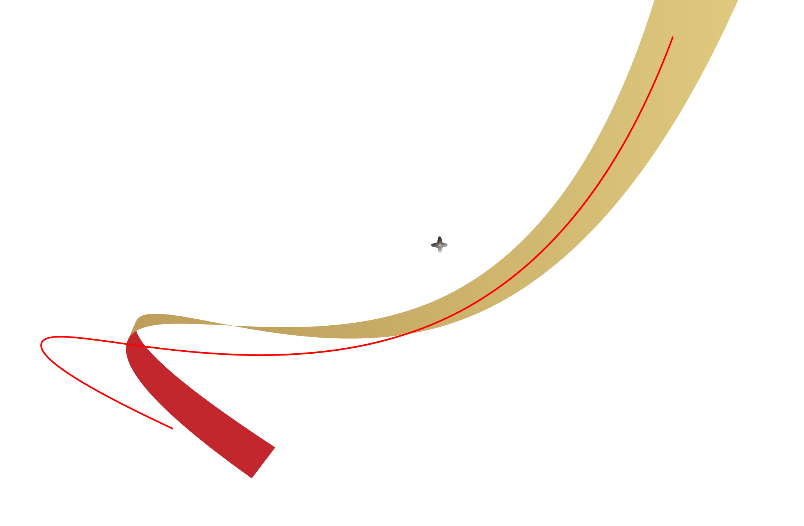 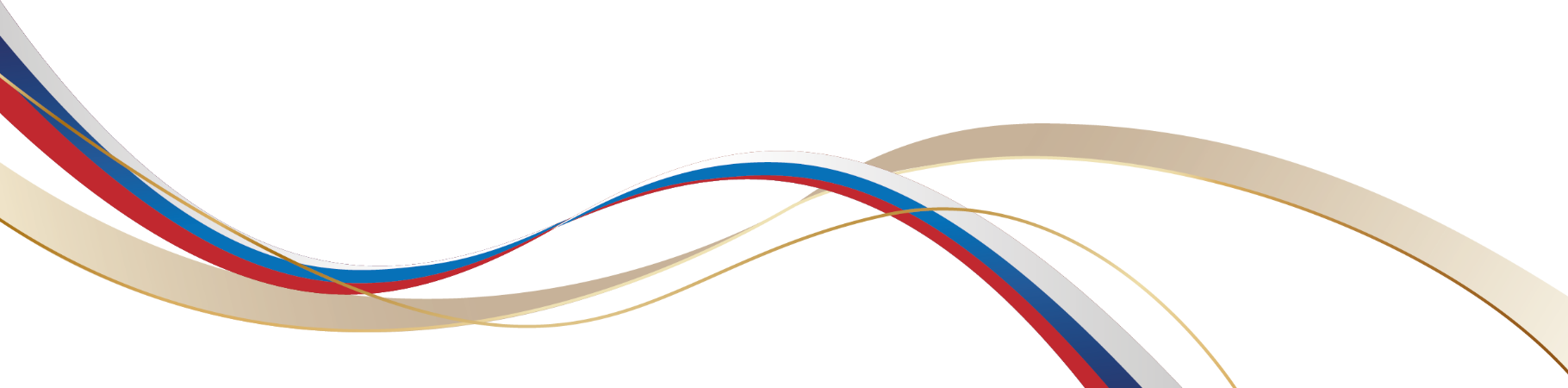 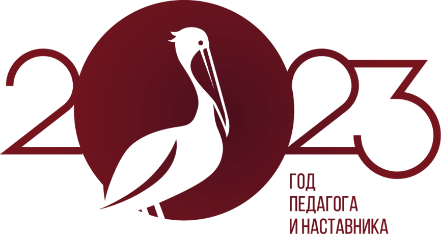 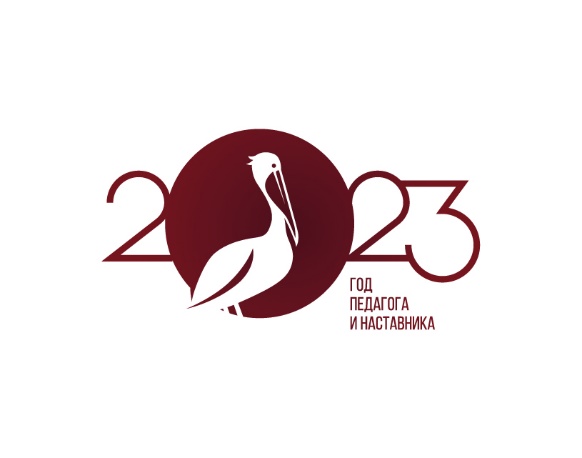 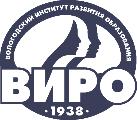 IV НАУЧНО-МЕТОДИЧЕСКАЯ ДЕКАДА «АКТУАЛЬНЫЕ ВОПРОСЫ НАУКИ И ПРАКТИКИ В ОБРАЗОВАТЕЛЬНОМ ПРОСТРАНСТВЕ РЕГИОНА»
Благодарим за внимание!
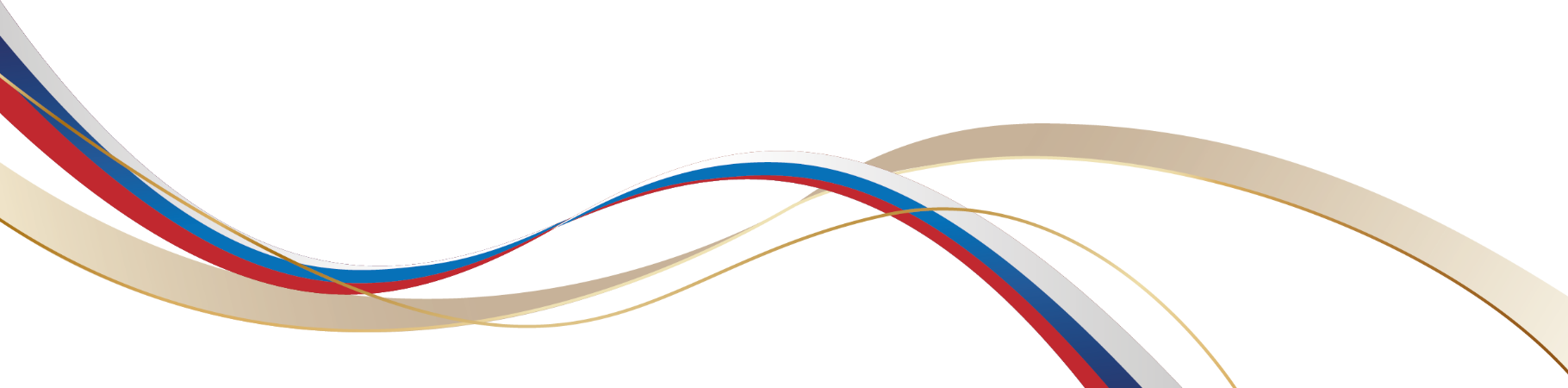 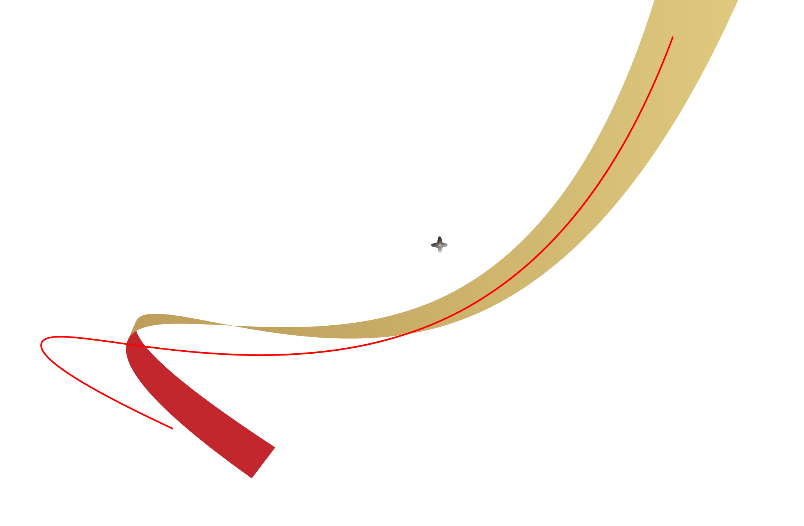 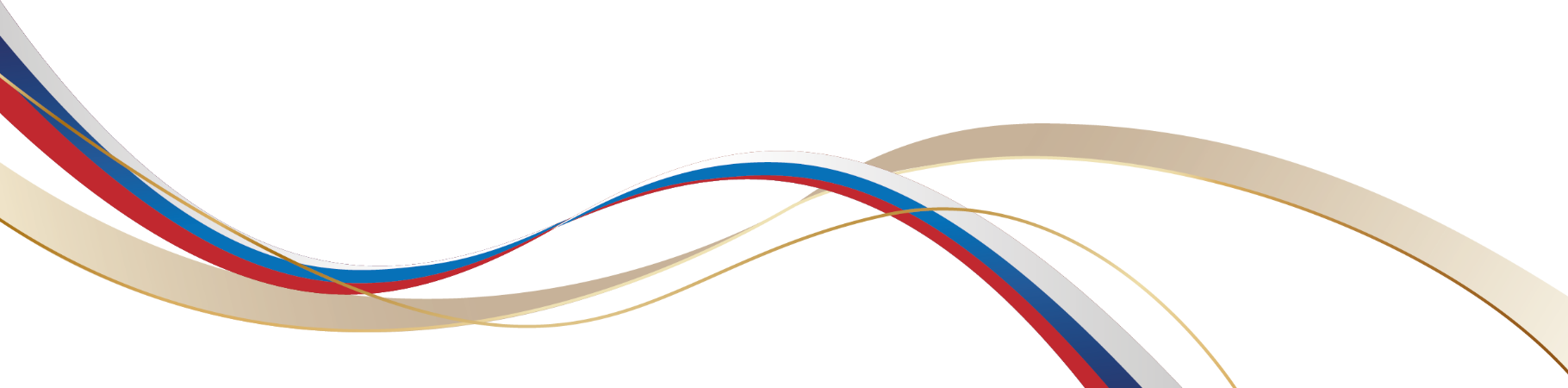